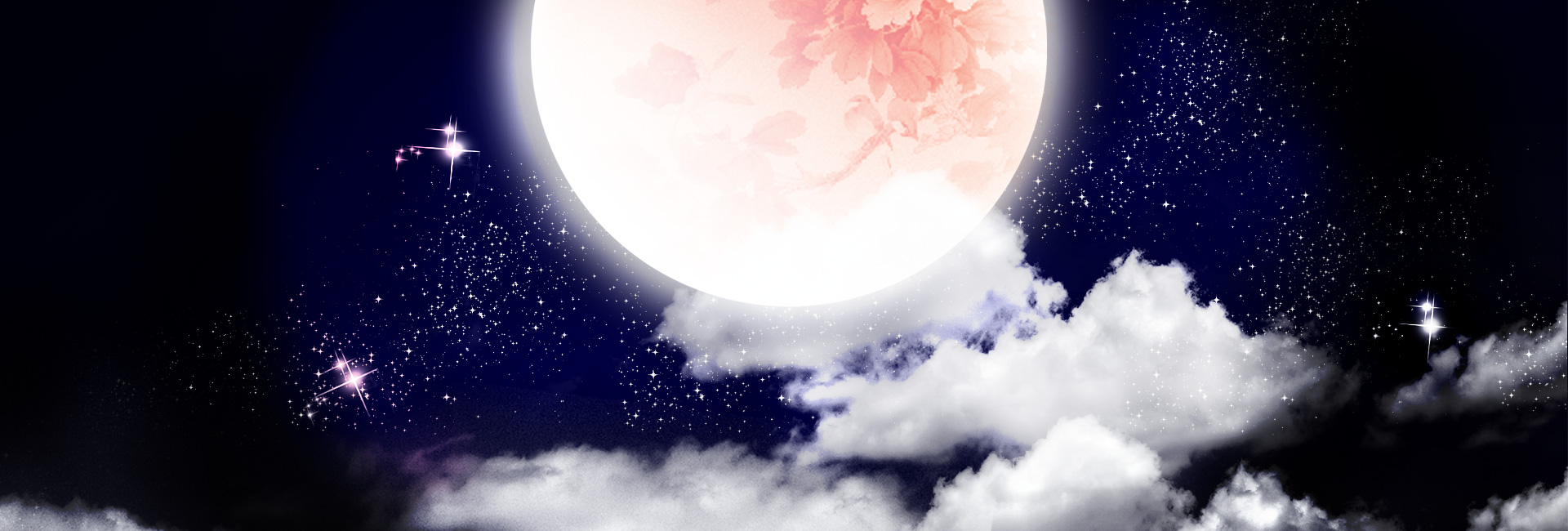 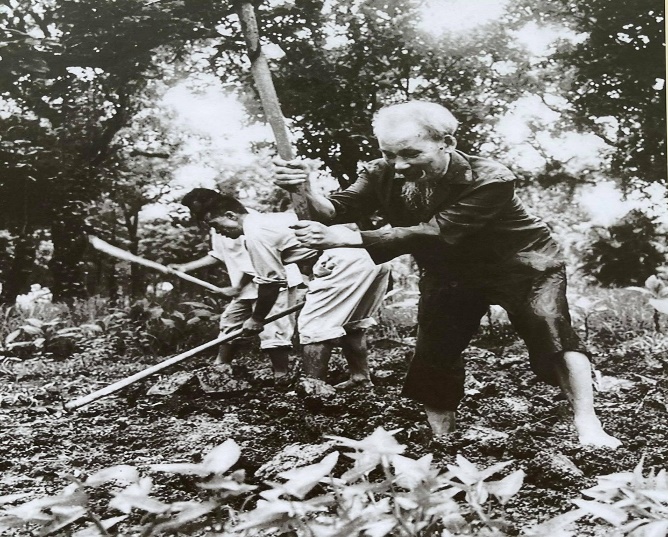 Vẻ đẹp của bài thơ Cảnh khuya
LÊ TRÍ VIỄN
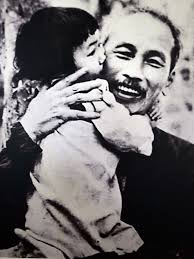 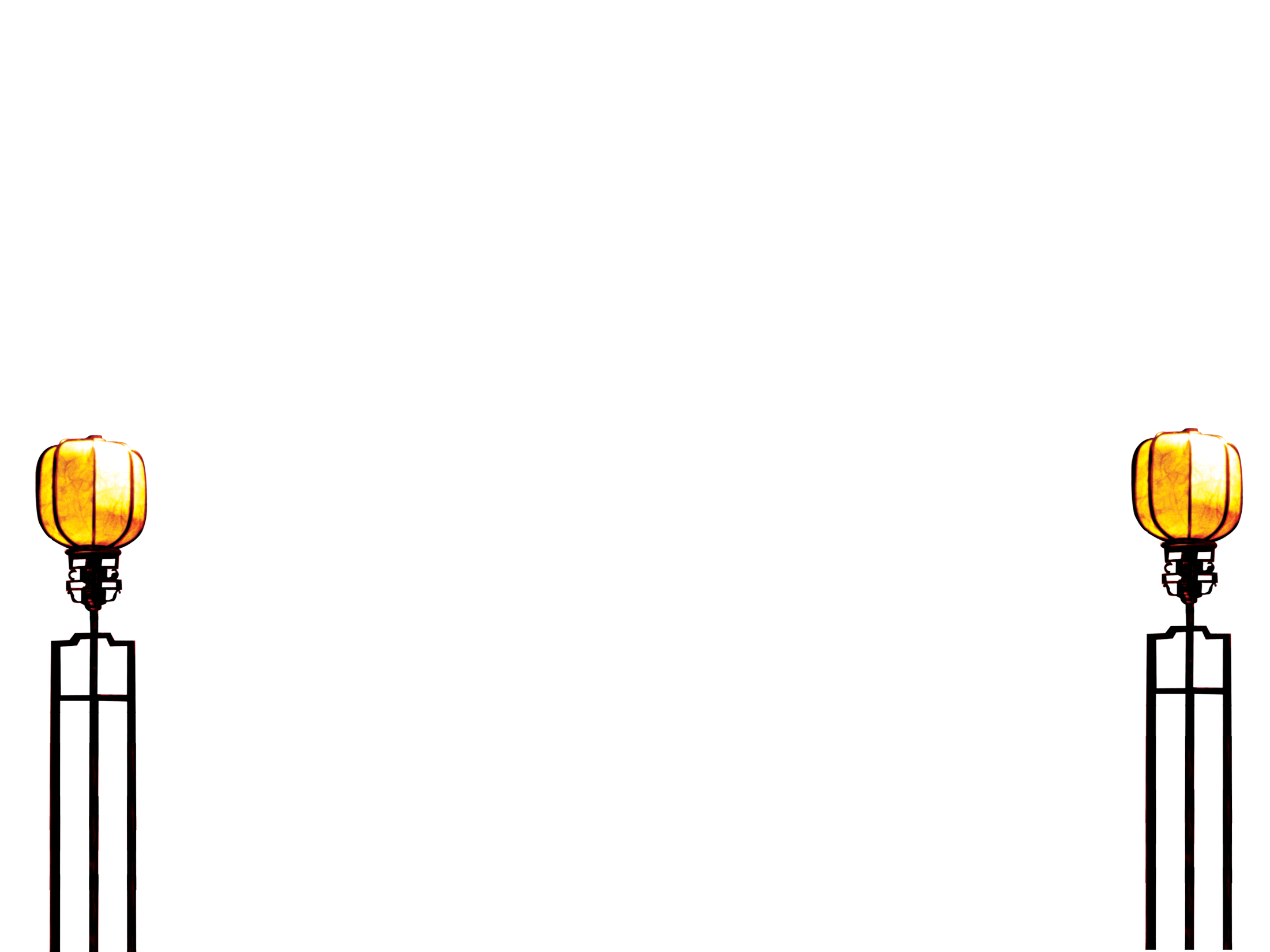 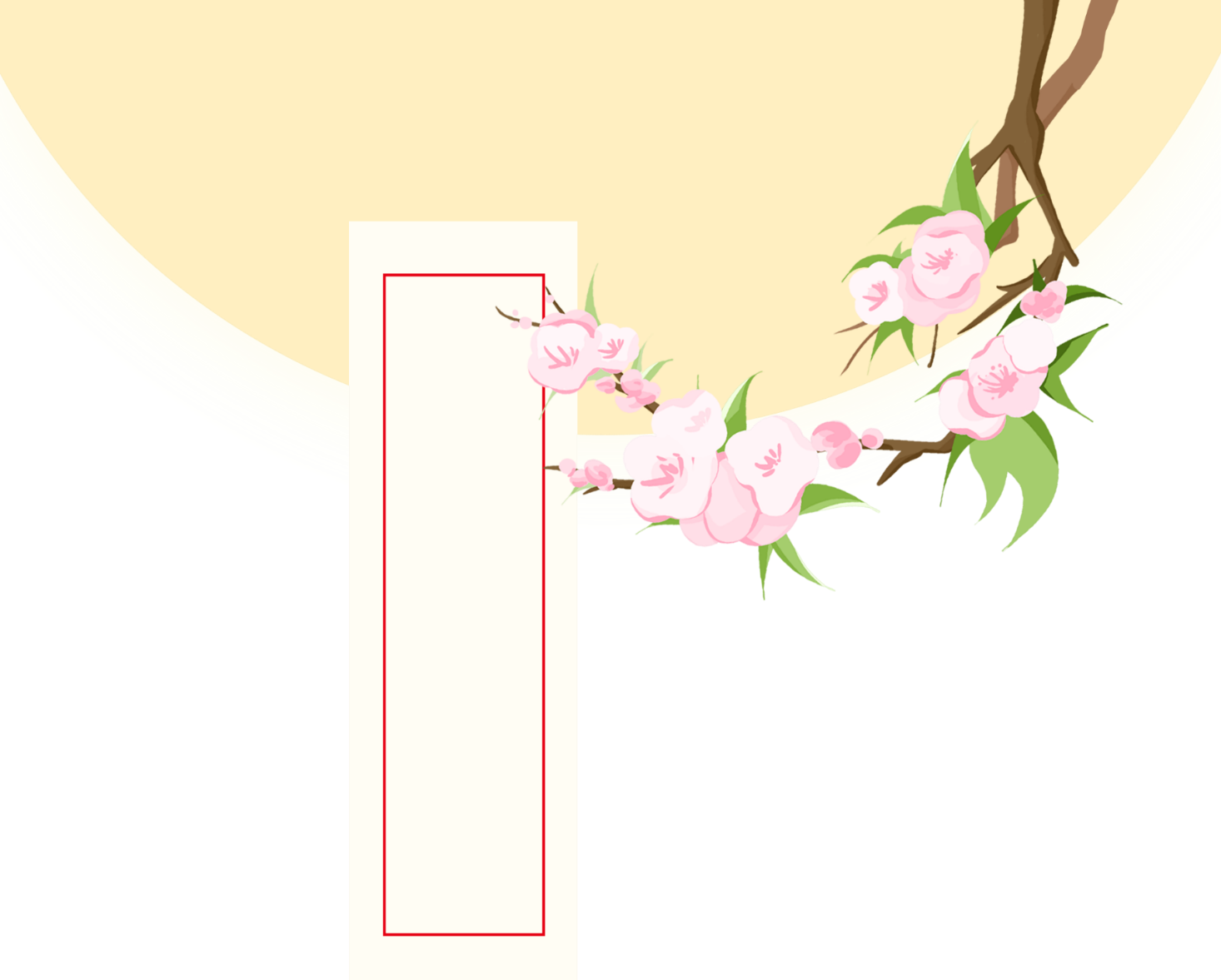 HOẠT ĐỘNG 1
KHỞI ĐỘNG
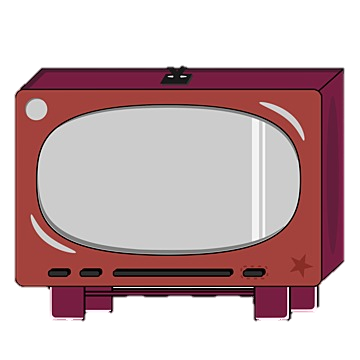 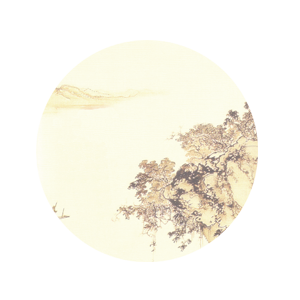 Em đã học bài thơ “Cảnh khuya” (Hồ Chí Minh). Hãy đọc thuộc bài thơ và nêu cảm nhận của em về một câu thơ/ hình ảnh thơ mà em ấn tượng nhất trong bài thơ.
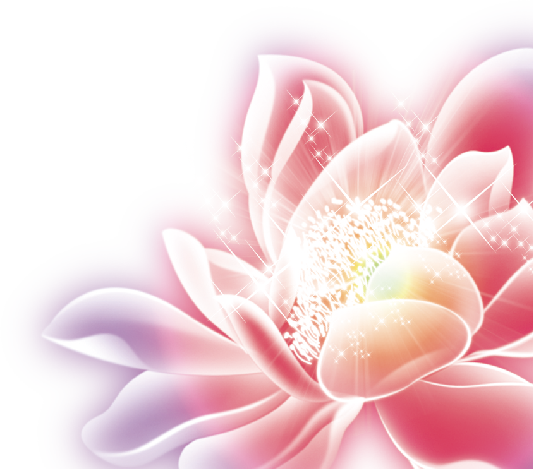 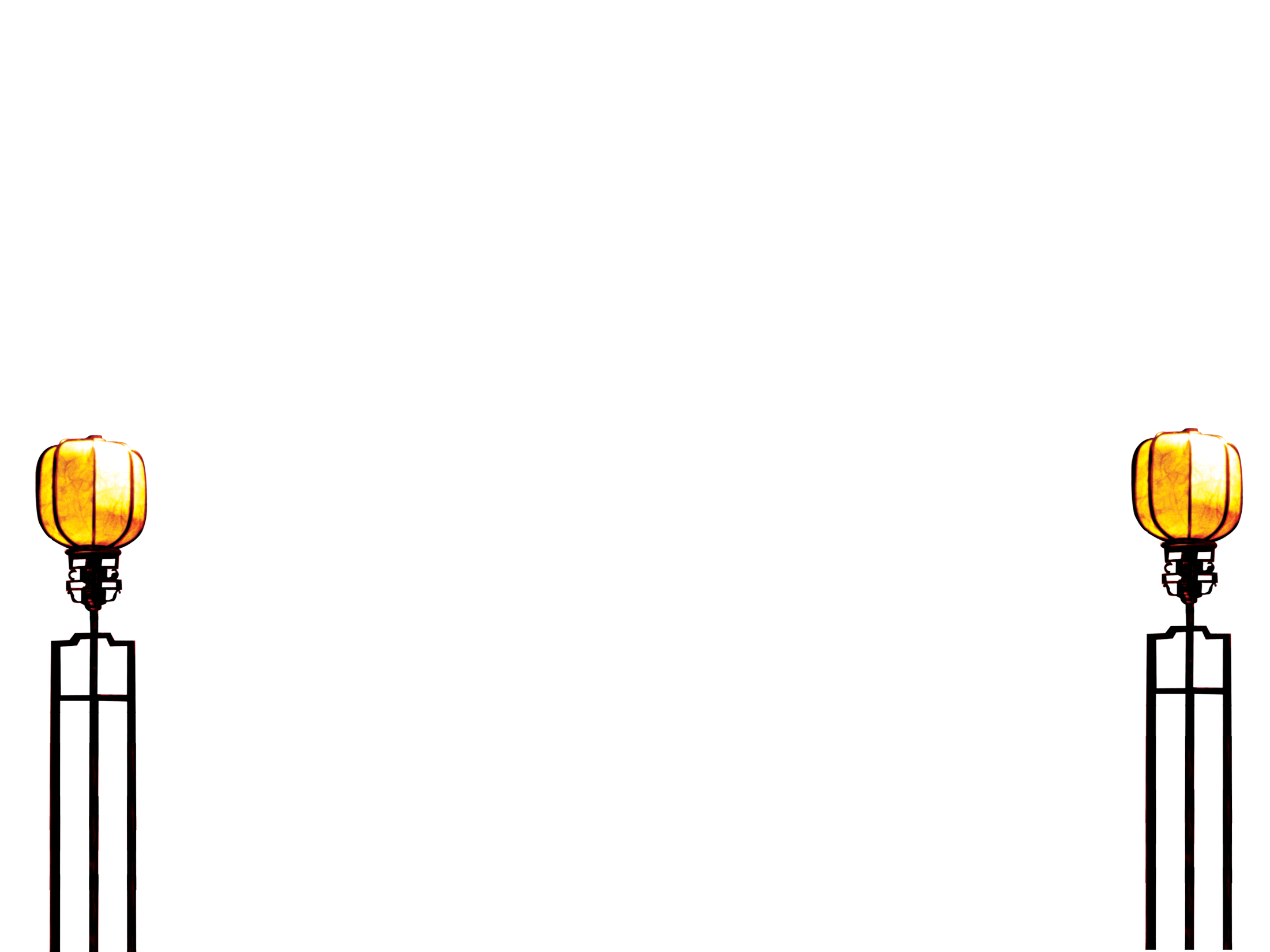 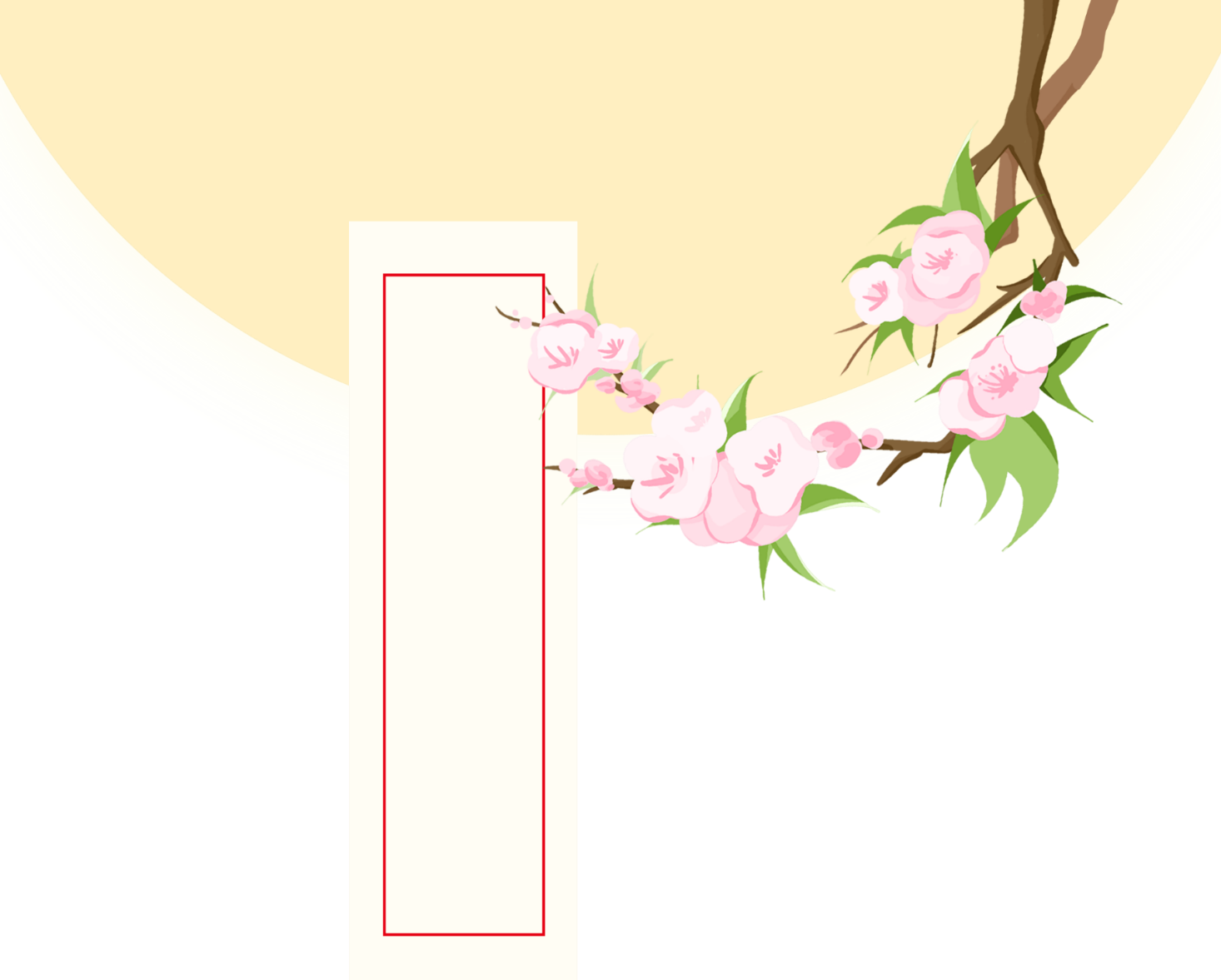 HOẠT ĐỘNG 2
HÌNH THÀNH 
KIẾN THỨC
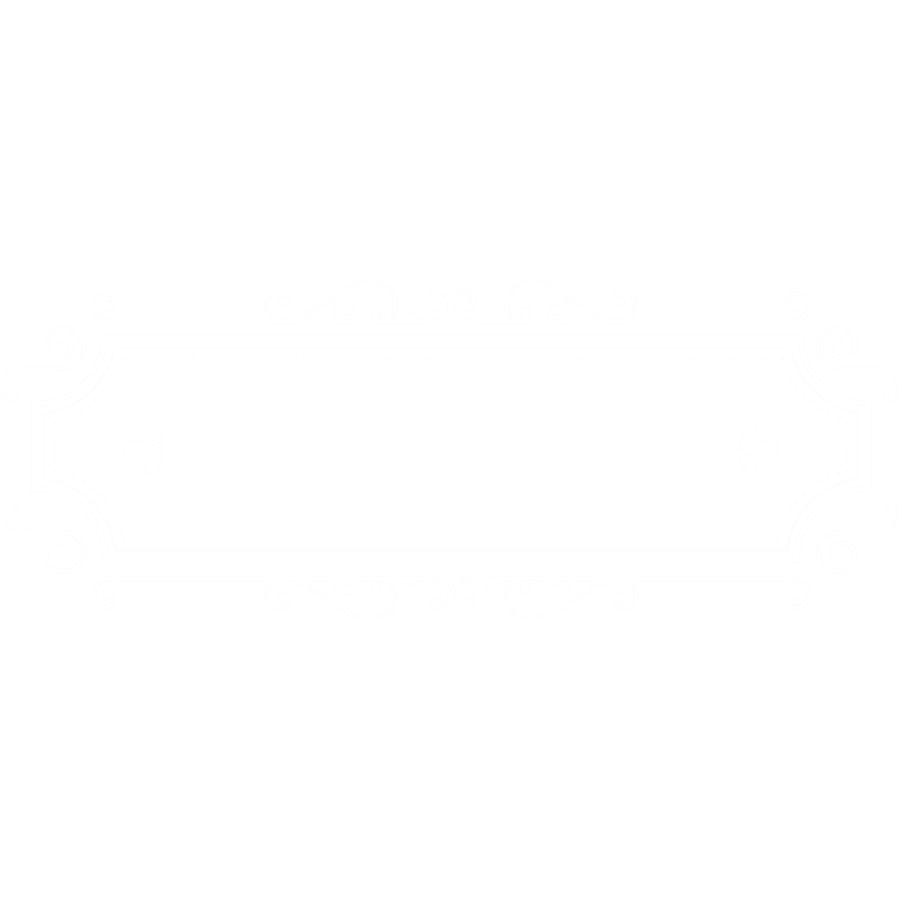 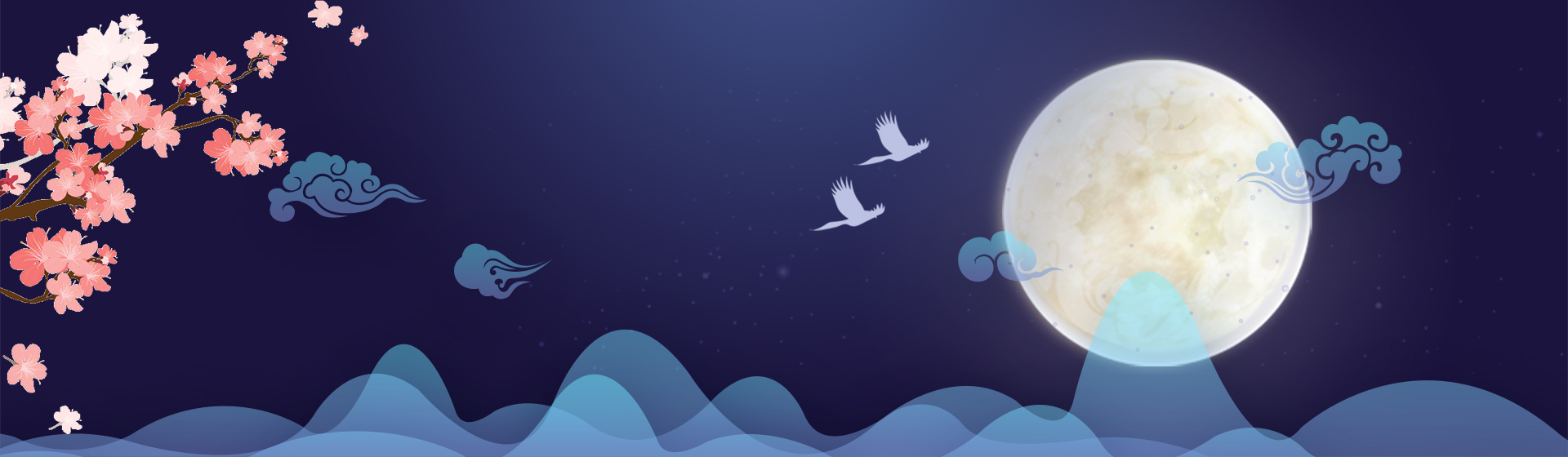 I. KIẾN THỨC NGỮ VĂN
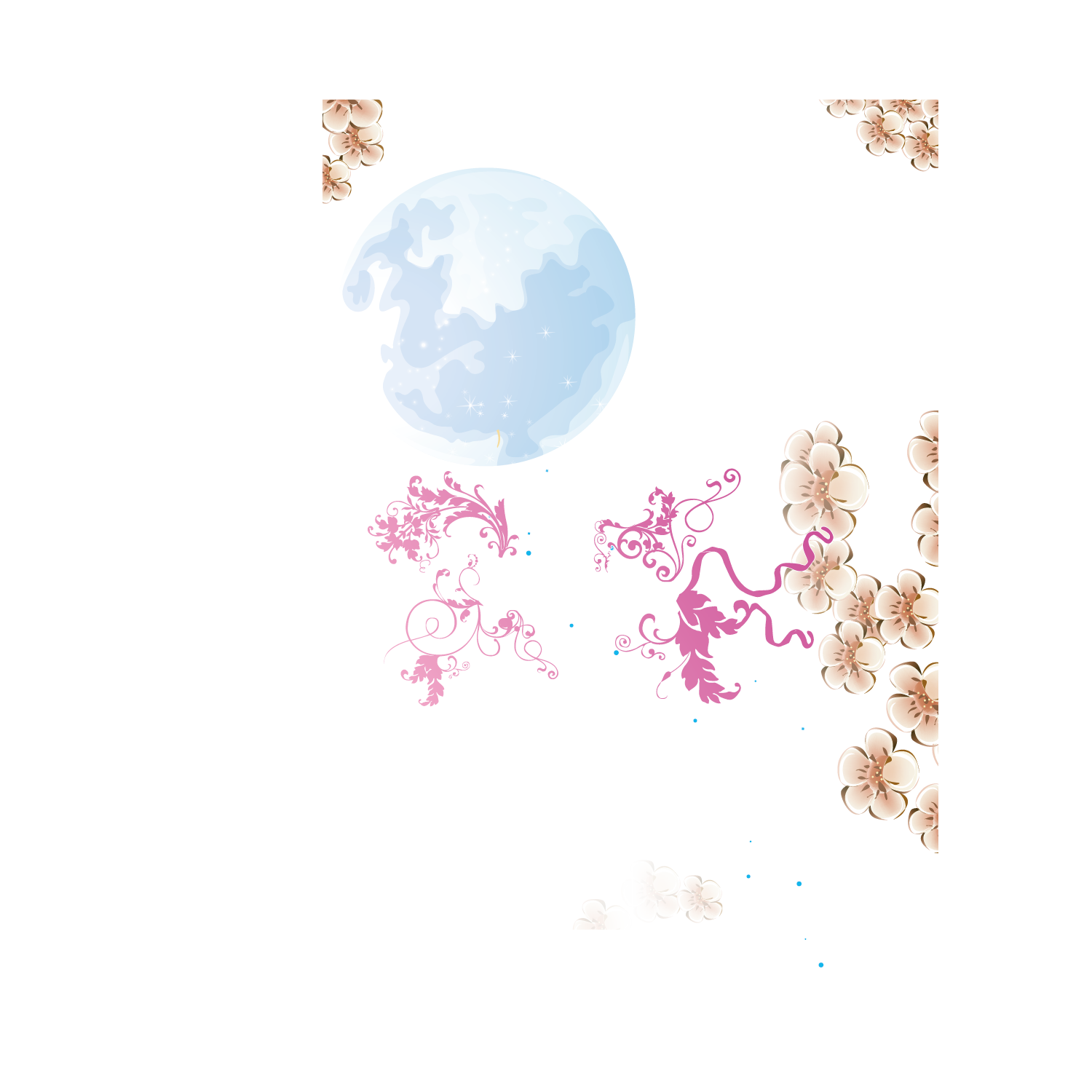 Đấu trường 30
1. Đây là loại văn bản thực hiện nhằm trình bày quan điểm, đánh giá của người viết về một vấn đề thuộc lĩnh vực văn học (tác giả, tác phẩm, thể loại,...)?
Văn bản nghị luận văn học
2. Các thành tố chính của văn bản nghị luận văn học nói chung?
Luận đề, luận điểm, lí lẽ, bằng chứng
3. Đây là vấn đề chính (về tác giả, tác phẩm, thể loại,...) được tập trung bàn luận trong văn bản; thường được thể hiện ở nhan đề, phần mở đầu hoặc suy luận từ toàn bộ VB?
Luận đề
4. Đây là những ý chính được triển khai nhằm cụ thể hóa luận đề, dựa trên đặc điểm của đối tượng được bàn luận?
Luận điểm
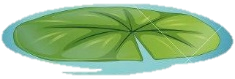 5. Điều này nảy sinh nhờ suy luận logic, là những diễn giải của người viết về đặc điểm của một tác phẩm, tác giả, thể loại,...;  là những căn cứ được sử dụng để giải thích, làm rõ cho luận điểm?
Lí lẽ
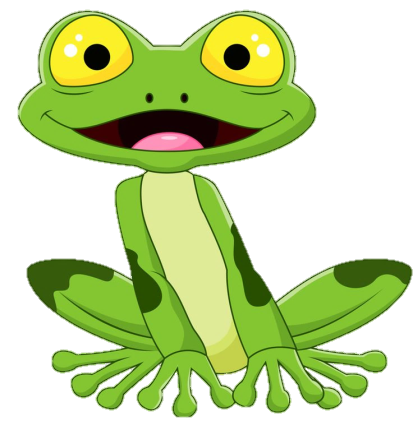 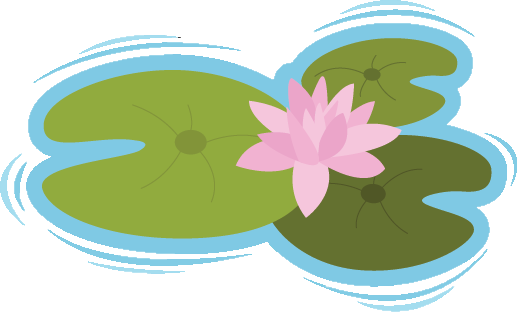 6. Đây là những ví dụ cụ thể về nội dung, nghệ thuật của tác phẩm văn học (các hình ảnh, chi tiết, câu văn, câu thơ,... trong tác phẩm) hoặc ví dụ từ thực tế được đưa ra nhằm chứng minh, củng cố cho lí lẽ?
Bằng chứng
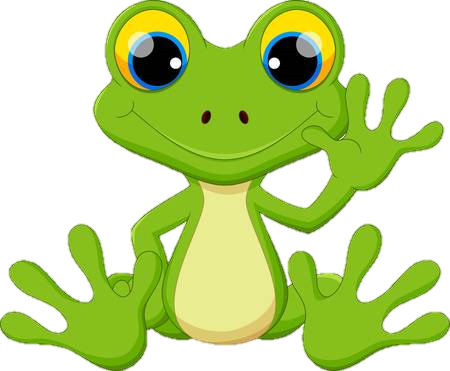 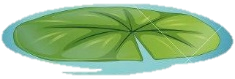 7. Mối liên hệ giữa luận đề, luận điểm, lí lẽ, bằng chứng như thế nào?
Phải có luận đề, luận điểm rõ ràng; lí lẽ xác đáng, bằng chứng thuyết phục và được tổ chức một cách hợp lí
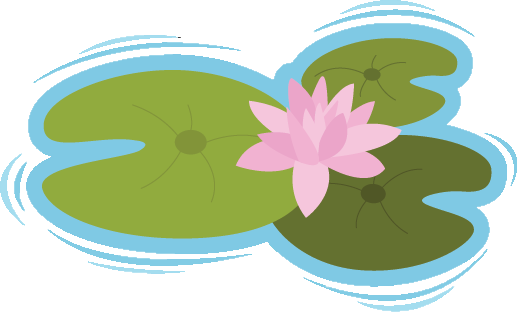 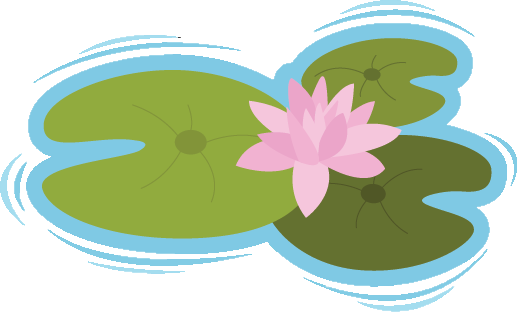 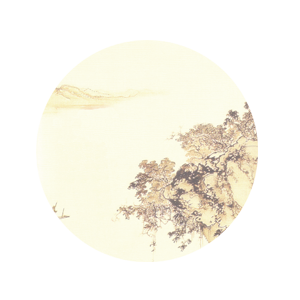 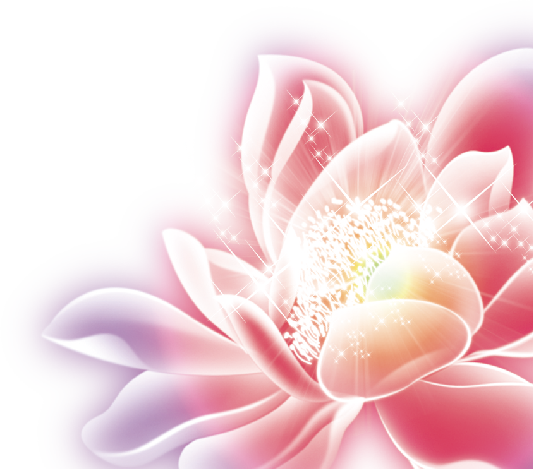 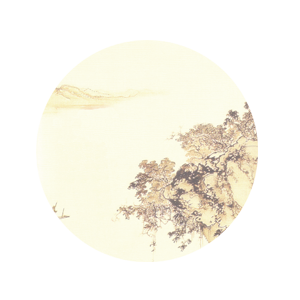 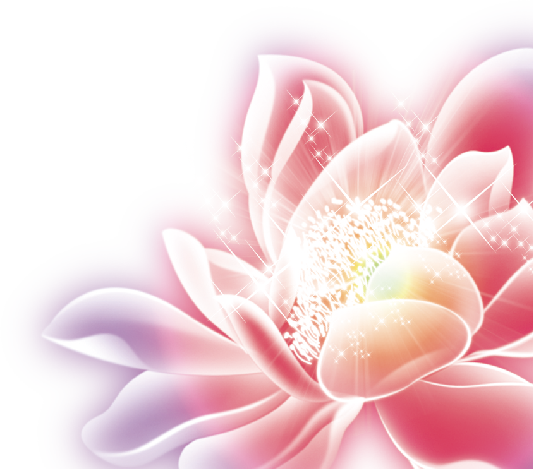 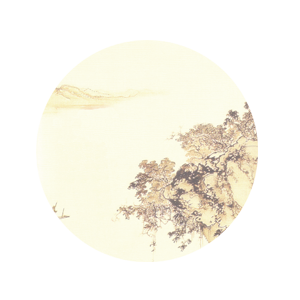 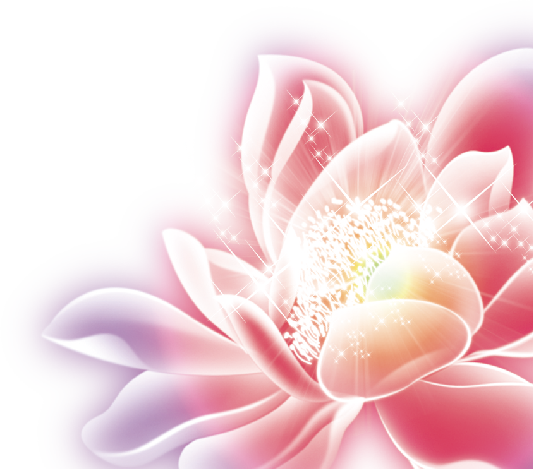 II. ĐỌC –TÌM HIỂU CHUNG
1. Đọc văn bản
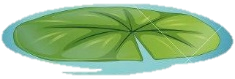 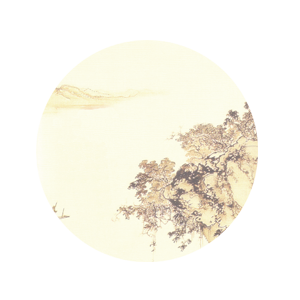 2. Tác giả Lê Trí Viễn
1919- 2012, quê Quảng Nam
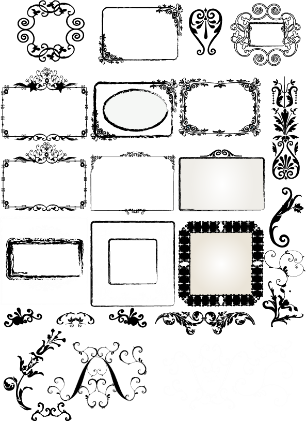 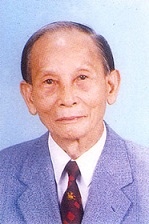 Vị trí, phong cách: là Giáo sư, Nhà giáo Nhân dân, nhà nghiên cứu phê bình văn học nổi tiếng với phong cách độc đáo, vừa uyên bác mà tài hoa, vừa trí tuệ mà tràn đầy cảm xúc.
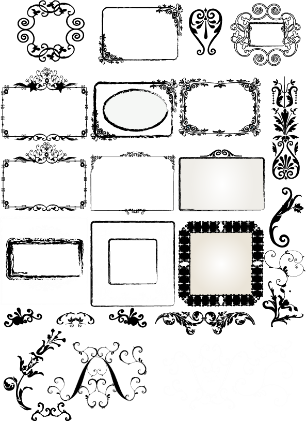 Các tác phẩm chính: nhiều công trình nghiên cứu văn học về các tác giả lớn như Nguyễn Khuyến, Trần Tế Xương, Nguyễn Đình Chiểu, Hồ Chí Minh,... Ông được giải thưởng Hồ Chí Minh năm 2012.
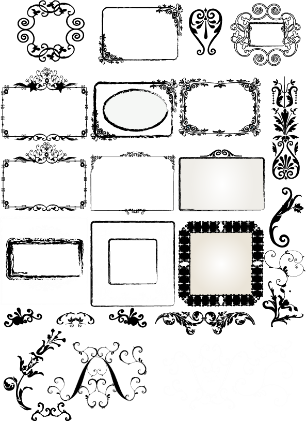 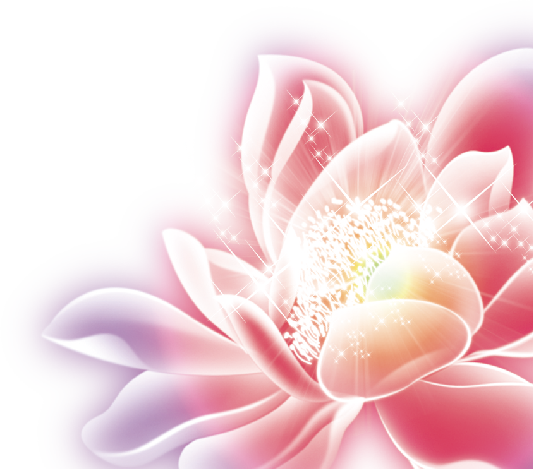 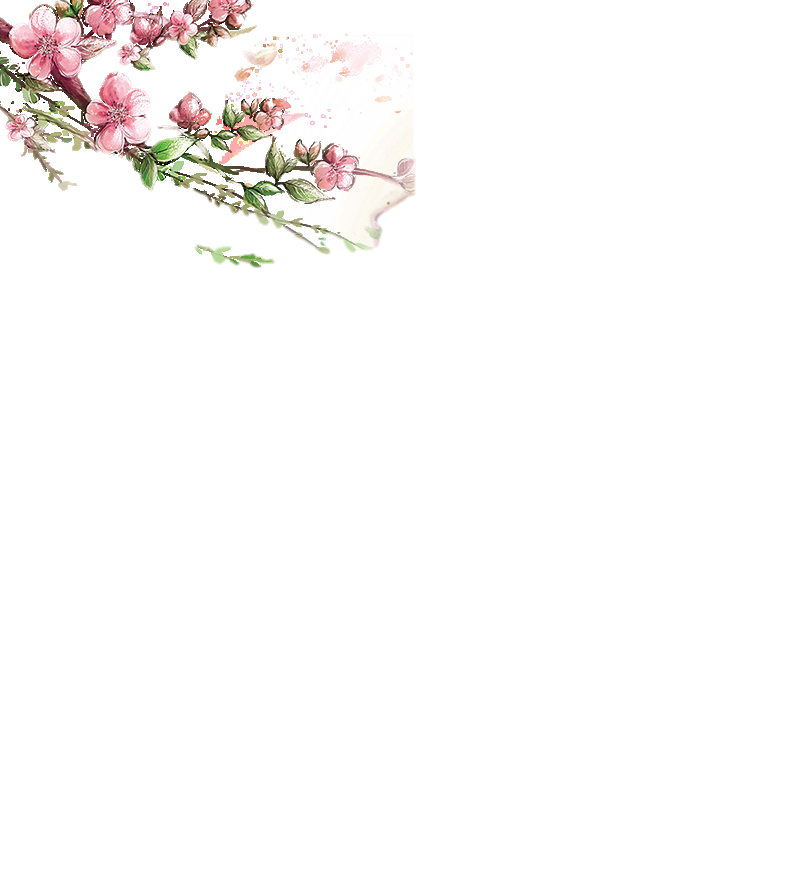 3. Văn bản “Vẻ đẹp của bài thơ Cảnh khuya”
a. Xuất xứ: Trích trong cuốn “Đến với thơ hay”, NXB Giáo dục, năm 1997, từ trang 279 đến trang 286.
b. Thể loại: nghị luận văn học
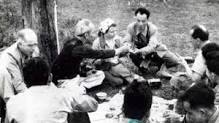 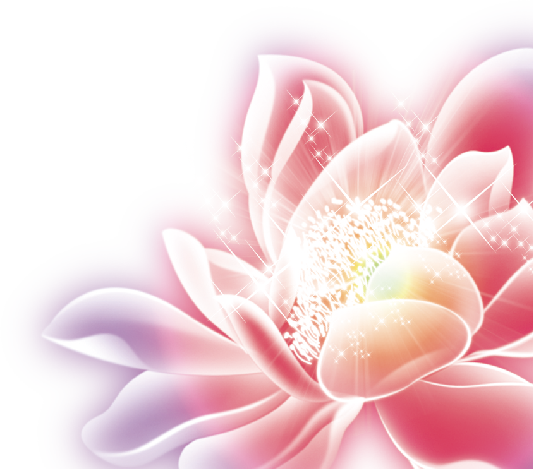 c. Phương thức biểu đạt chính: Nghị luận
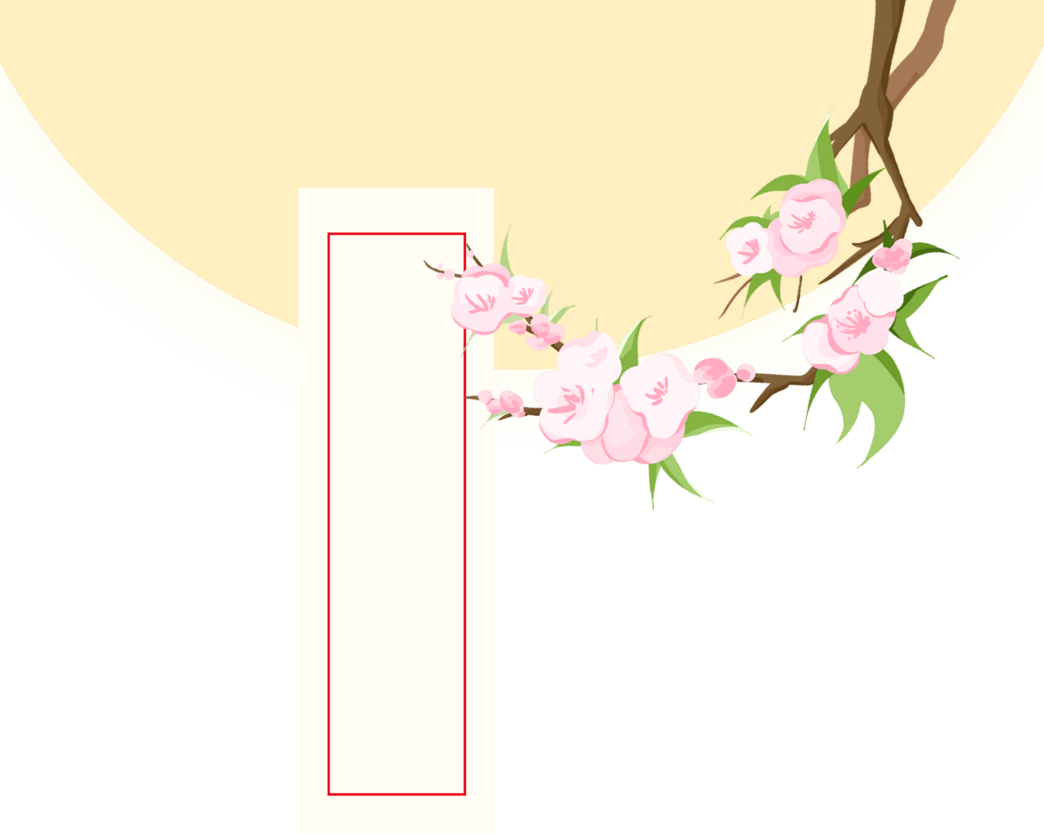 d. Luận đề: Vẻ đẹp nội dung, nghệ thuật của bài thơ Cảnh khuya.
Cơ sở xác định luận đề
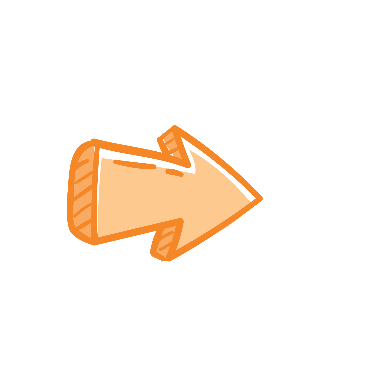 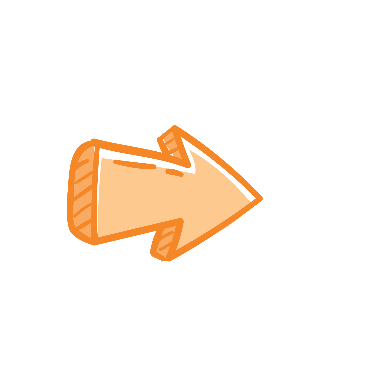 Nhan đề của văn bản.
Nội dung văn bản: Khám phá những nét đặc sắc vể nội dung và nghệ thuật trong bài thơ Cảnh khuya
e. Trình tự phân tích: trình tự lần lượt phân tích từng câu thơ trong bài cảnh khuya.
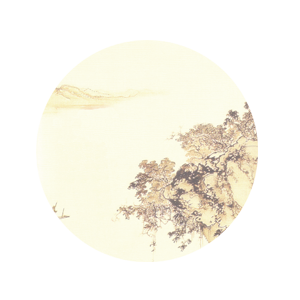 III. ĐỌC- HIỂU VĂN BẢN
1. Bố cục và nội dung chính của văn bản
Chia làm năm phần
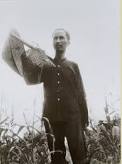 Phần (1): Giới thiệu về bài thơ Cảnh khuya + Xuất xứ: nằm trong chùm thơ năm 1947 của Bác.
+ Ấn tượng chung về bài thơ: về không gian, hình ảnh trong bài thơ: trăng, cây, gió, ...
Phần (2): Vẻ đẹp của tiếng suối (câu thơ thứ nhất)
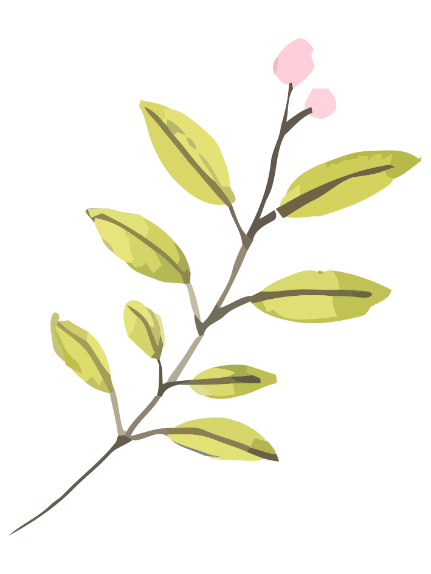 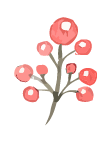 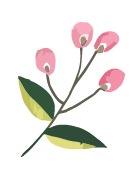 Phần (5): Khái quát về hình ảnh thiên nhiên và con người trong bài thơ, qua đó là nổi bật phong cách của Hồ Chí Minh.
Phần (4): Vẻ đẹp của hình ảnh người chưa ngủ (câu thơ thứ ba, tư)
Phần (3): Vẻ đẹp của trăng, cây và hoa (câu thơ thứ hai)
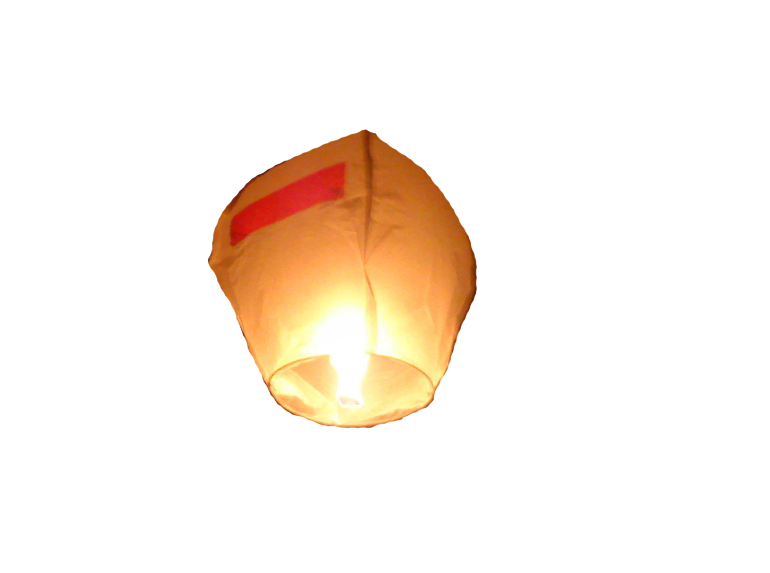 Nội dung của từng phần cho thấy tính kết nối lô gích để tạo nên một bài văn nghị luận.
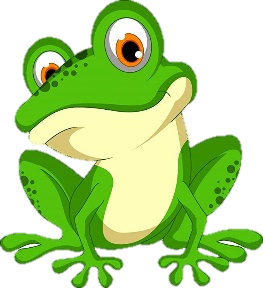 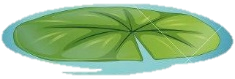 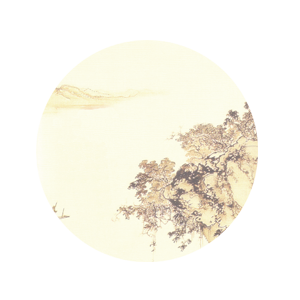 2. Mối liên hệ luận đề, luận điểm với lí lẽ và bằng chứng trong văn bản
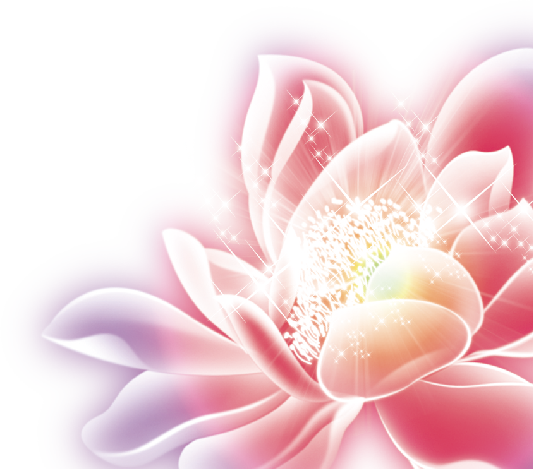 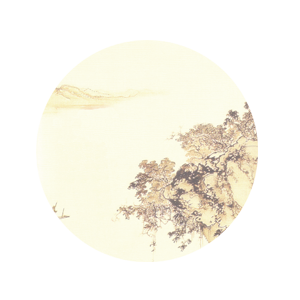 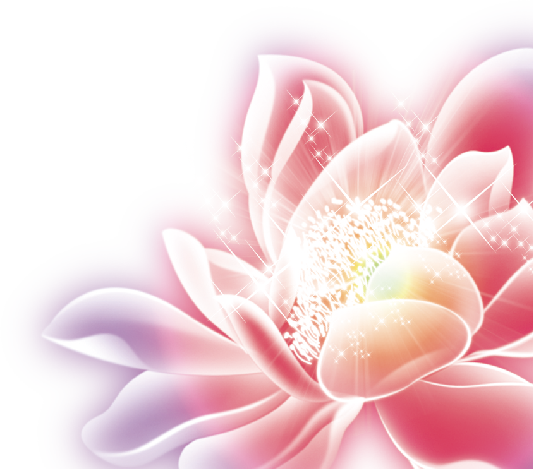 Luận điểm 3: Vẻ đẹp của hình ảnh người chưa ngủ trong hai câu thơ cuối.
Luận điểm 2: Vẻ đẹp của trăng, cây và hoa trong câu thơ thứ hai.
Luận điểm 1 Vẻ đẹp của tiếng suối trong câu thơ thứ nhất
Luận đề: Vẻ đẹp của bài thơ Cảnh khuya
Lí lẽ và bằng chứng
- Êm dịu như tiếng hát 
- Tăng thêm cái tĩnh mịch của đêm
- “Tiếng suối trong như tiếng hát xa”
Lí lẽ và bằng chứng
- Con người trong tư thế chủ động.
- Thể hiện tâm hồn cao cả, rạng ngời.
- “Cảnh khuya chưa vẽ ...nỗi nước nhà”
Lí lẽ và bằng chứng
- Thiên nhiên ấm áp vô chừng.
- Không gian yên tĩnh, bức họa sắc nét.
- “Trăng lồng cổ thụ bóng lồng hoa”
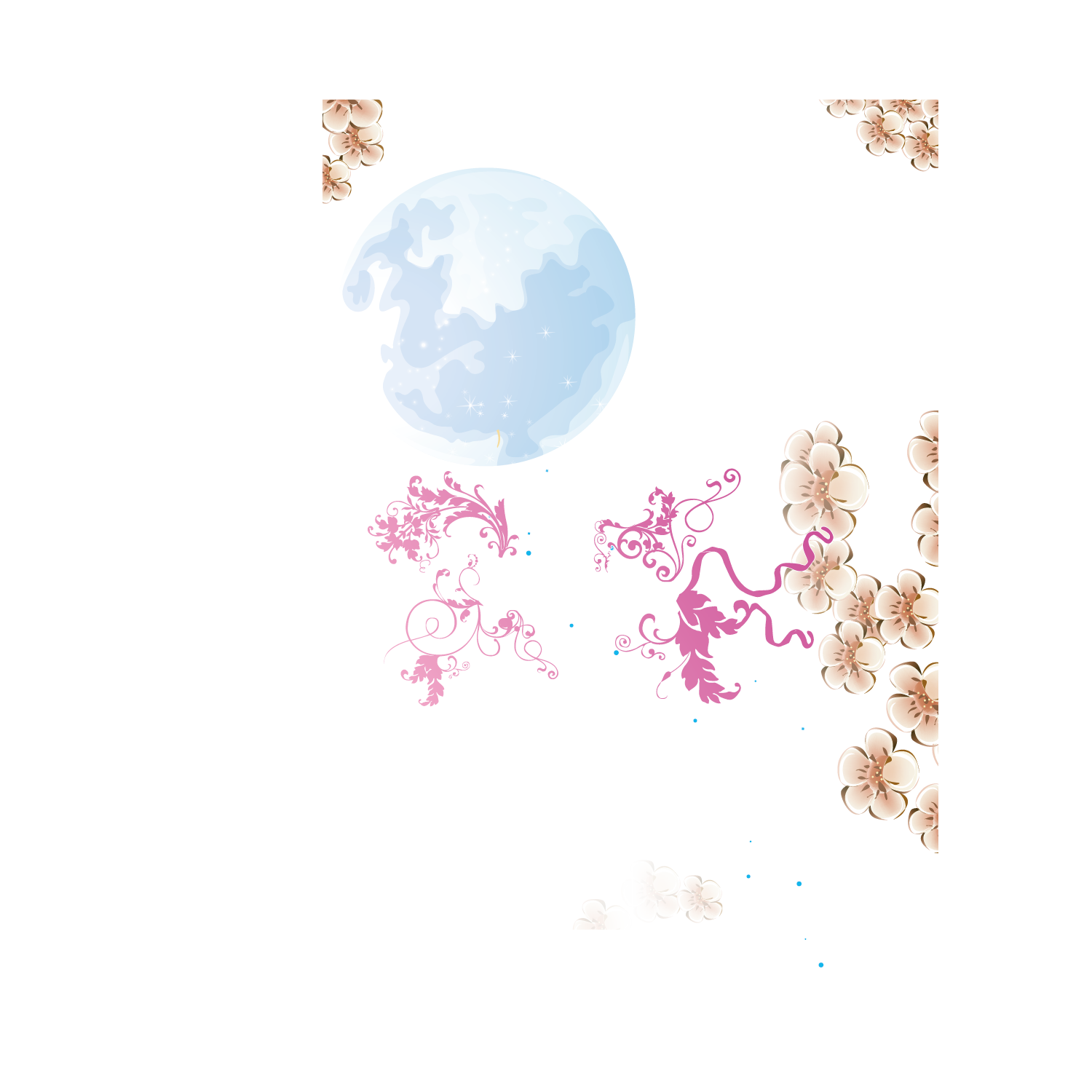 Thái độ, quan điểm của tác giả
Vai trò của hệ thống luận điểm, lí lẽ, bằng chứng
Các luận điểm, lí lẽ, bằng chứng trong bài đểu tập trung hướng đến làm sáng tỏ luận đề. Các luận điểm, lí lẽ, bằng chứng về vẻ đẹp nội dung tư tưởng và giá trị nghệ thuật của bài thơ
Cho người đọc thấy sự am hiểu, nghiên cứu kĩ của mình về vẻ đẹp nghệ thuật, nội dung tư tưởng của bài thơ Cảnh khuya; thể hiện niềm tự hào, ngưỡng mộ, khâm phục của Lê Trí Viễn dành cho Chủ tịch Hồ Chí Minh.
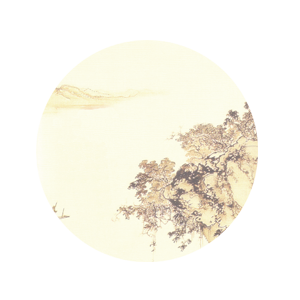 BẢNG KIỂM ĐÁNH GIÁ SẢN PHẨM TRÌNH BÀY NỘI DUNG THẢO LUẬN CỦA CÁC NHÓM
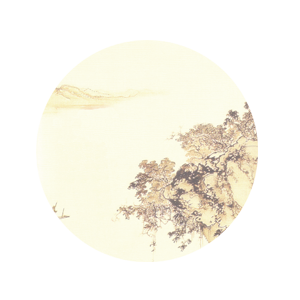 3. Nghệ thuật nghị luận
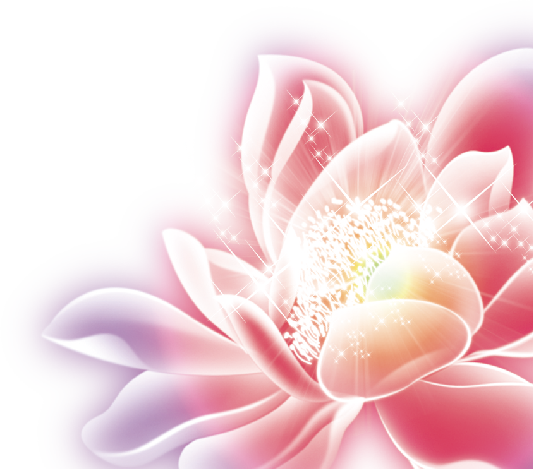 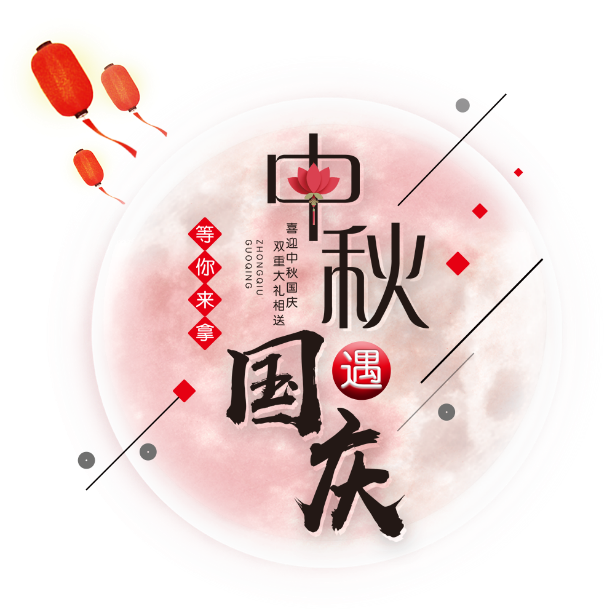 Cách mở đầu trực tiếp, dẫn dắt vấn đề tự nhiên, hợp lí.
Hệ thống luận điểm mạch lạc, chặt chẽ ; lí lẽ thuyết phục.
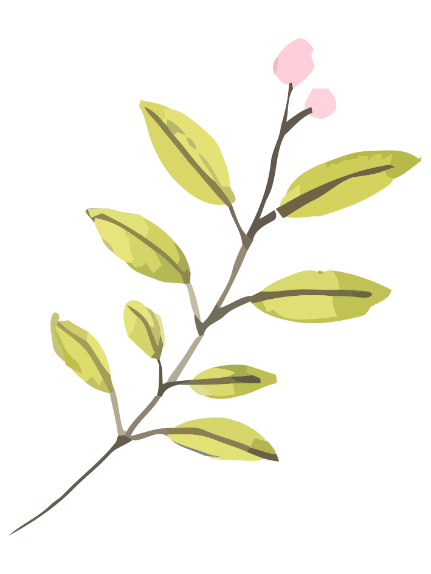 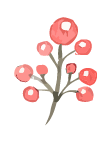 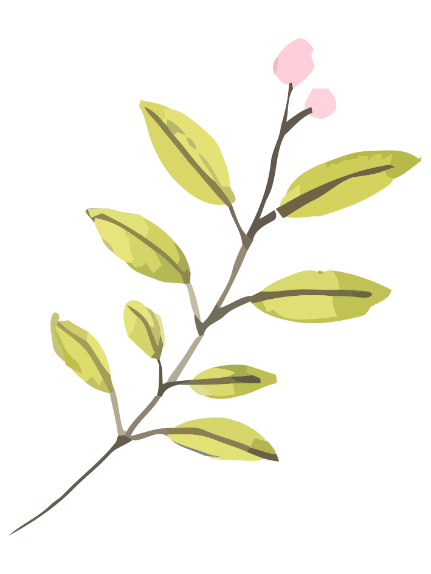 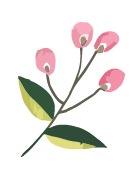 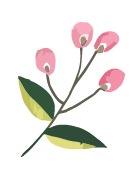 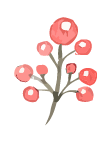 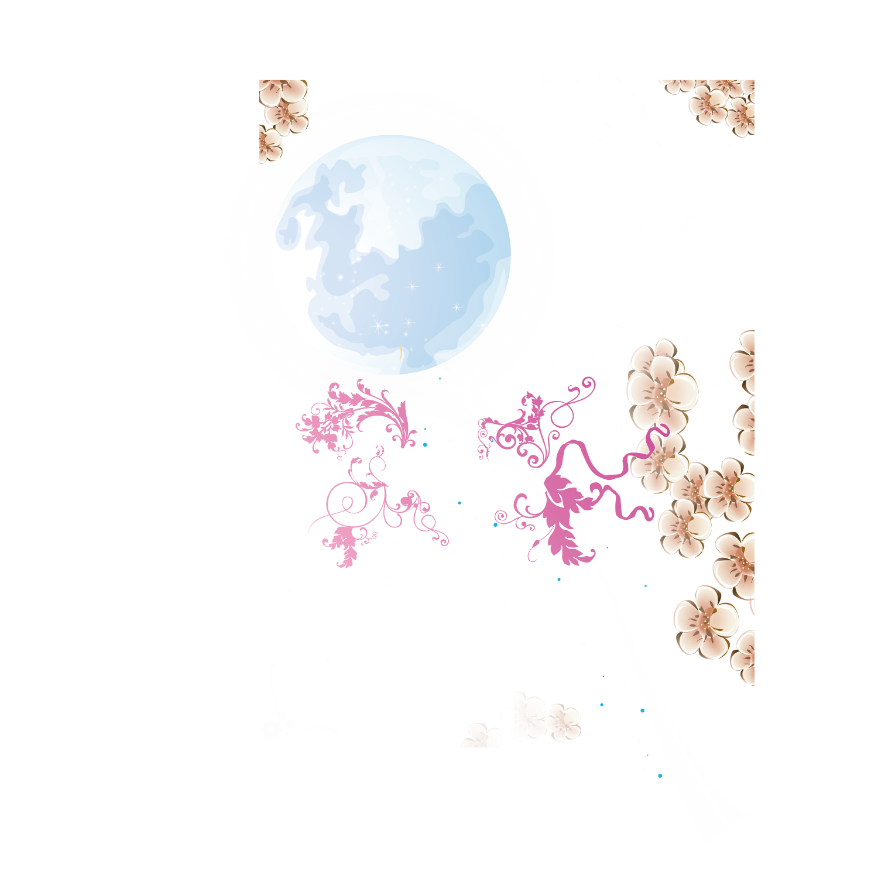 Dẫn chứng
+ Sử dụng linh hoạt nhiểu cách thức khác nhau đểu nêu bằng chứng
+ Cách phân tích bằng chứng trong VB rất thuyết phục, sắc bén
+ Phân tích các yếu tố nghệ thuật để làm nối bật nội dung bài thơ
Cách bình luận thơ
Tác giả so sánh đối chiếu cách thể hiện của Hồ Chí Minh với các nhà thơ khác 
->Tác dụng: mở rộng, xoáy sâu vào những điểm tương đồng và khác biệt, giúp người đọc cảm nhận được sức khơi gợi của các hình ảnh mà Hồ Chí Minh đã sử dụng trong bài thơ Cảnh khuya.
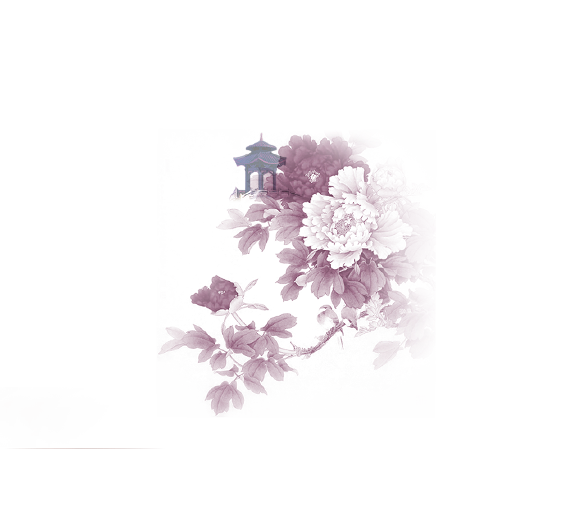 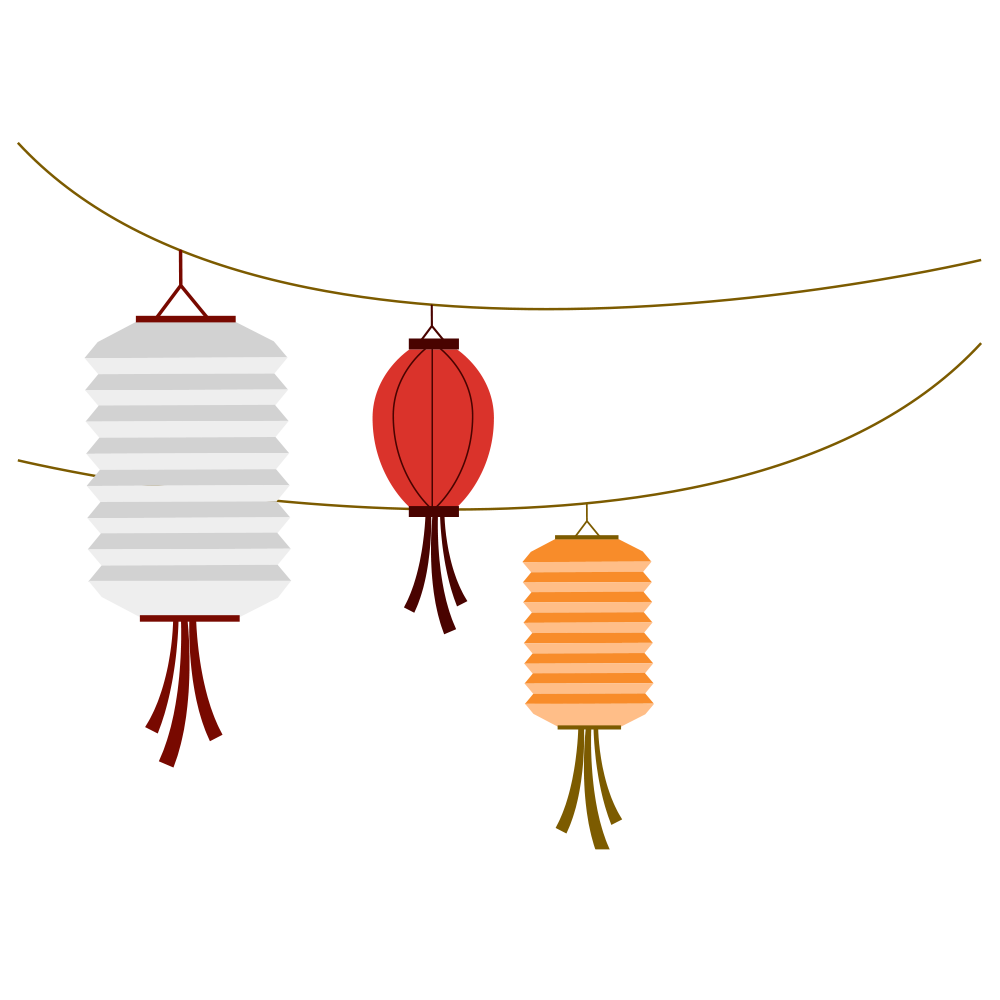 Giọng văn linh hoạt, khi thì giảng giải, cắt nghĩa tỉ mỉ, lúc lại tuởng tượng, liên tưởng bay bổng, có khi mang tính đối thoại, tranh biện, có khi lại say sưa, chân thành, tràn đầy tình cảm và niềm tự hào
Sử dụng yếu tố biểu cảm (yếu tố bổ trợ) giúp VB giàu cảm xúc, không khô khan.
Ngôn ngữ giàu hình ảnh, chọn lọc từ ngữ tinh tế, có nhiều cảm nhận thú vị.
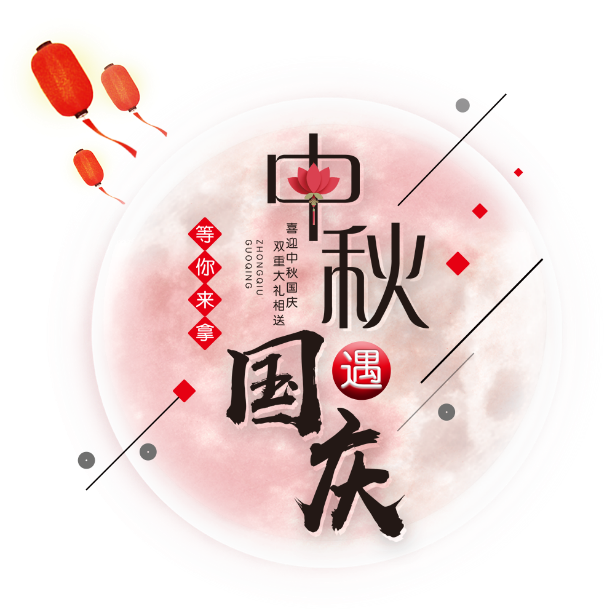 IV. TỔNG KẾT
1. Nội dung
Tác giả đã phân tích, bình luận một cách thuyết phục để chỉ rõ những nét đặc sắc của bài thơ Cảnh khuya, từ đó khẳng định phong cách nghệ thuật của Chủ tịch Hồ Chí Minh.
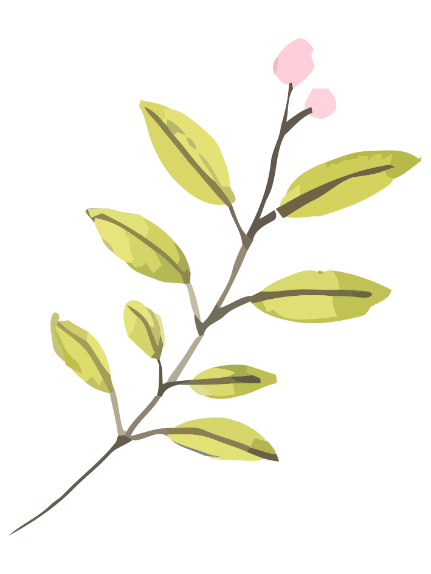 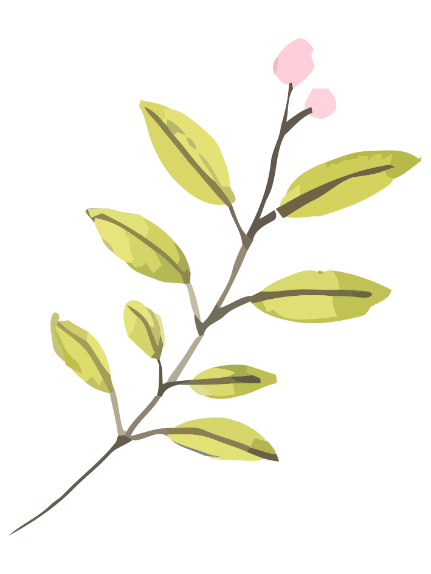 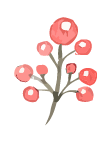 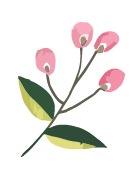 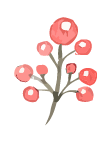 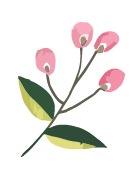 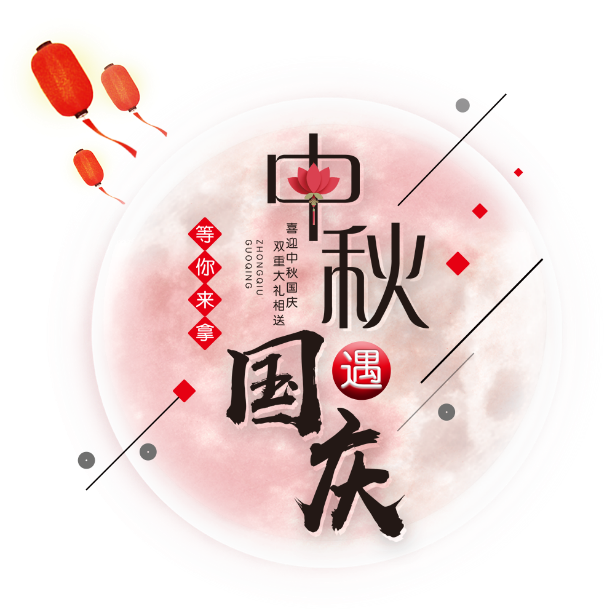 2. Nghệ thuật
- Cấu trúc chặt chẽ (giới thiệu – triển khai – kết luận)
- Hệ thống luận điểm, lí lẽ và dẫn chứng tương ứng được thể hiện rõ ràng, thuyết phục.
- Kết hợp các thao tác nghị luận một cách khéo léo: phân tích, so sánh, bình luận,...
- Lời văn uyển chuyển, giàu hình ảnh, giàu cảm xúc, cảm nhận tinh tế, sâu sắc thể hiện sự tài hoa, uyên bác của Lê Trí Viễn
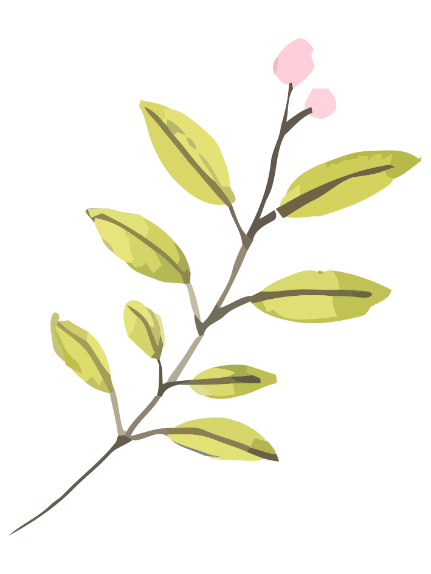 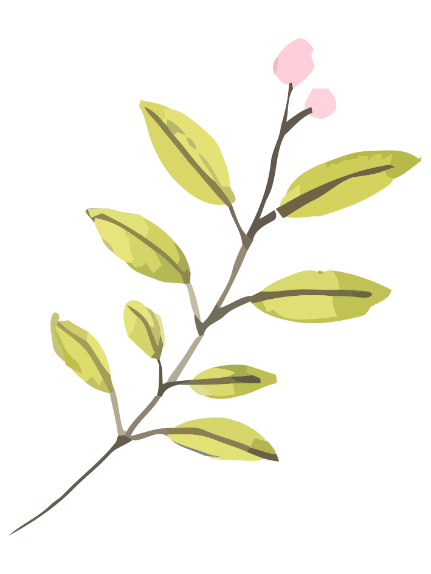 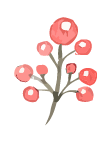 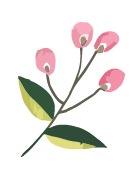 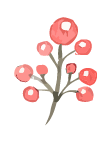 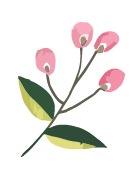 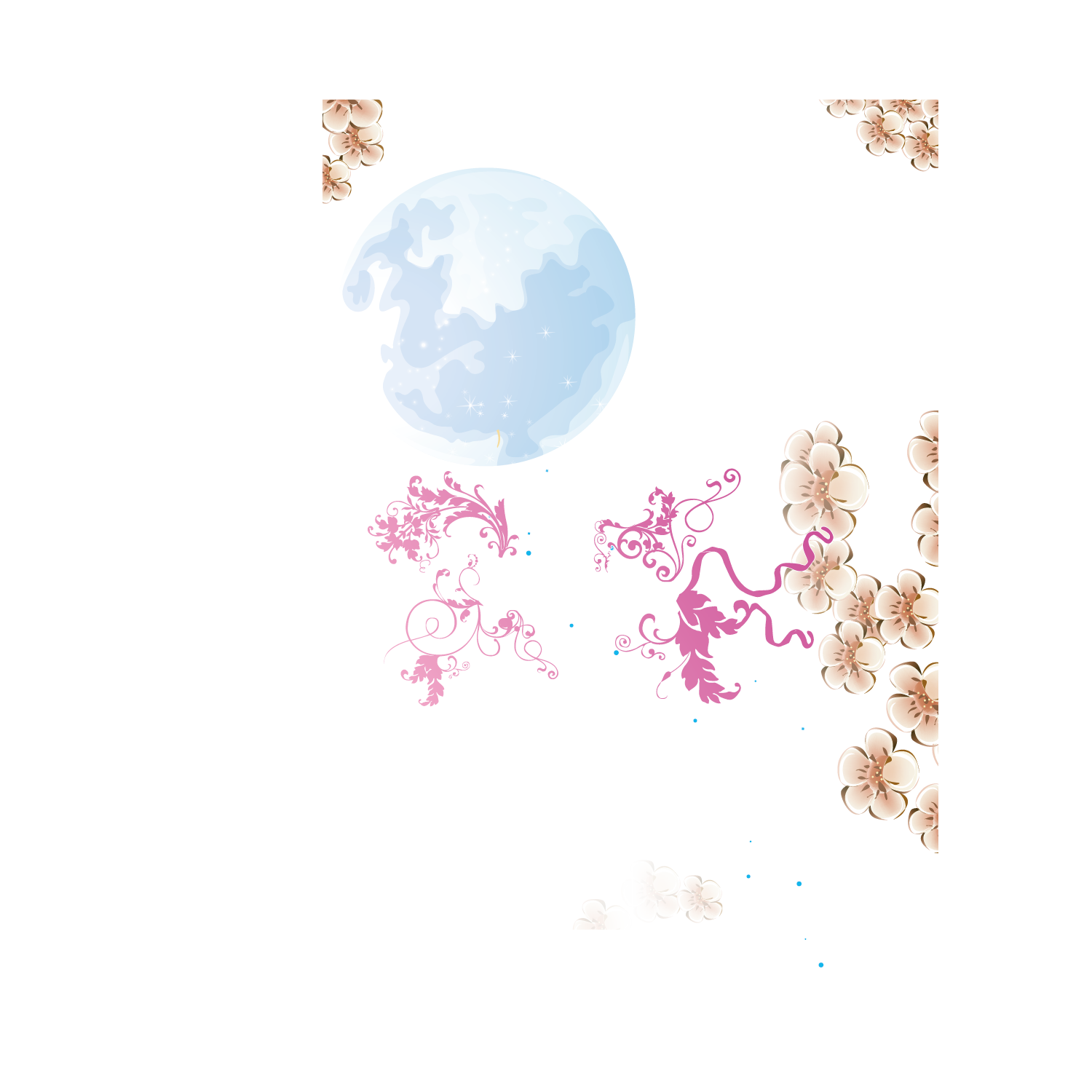 3. Cách đọc hiểu một văn bản nghị luận văn học
- Đọc kĩ nhan đề, suy đoán vấn đề nghị luận (luận đề)
– Đọc kĩ văn bản, xác định ý kiến mà người viết đưa ra (hệ thống luận điểm của bài viết).
- Tìm lí lẽ và bằng chứng mà người viết sử dụng để khẳng định ý kiến (mối quan hệ giữa các yếu tố)
- Xem xét thái độ, giọng điệu của người viết thể hiện trong văn bản để nhận ra mục đích viết.
- Xem xét cách thức người viết sử dụng để làm tăng tính thuyết phục cho văn bản (bố cục, các phép tu từ, từ ngữ, hình ảnh, kiểu câu, ...)
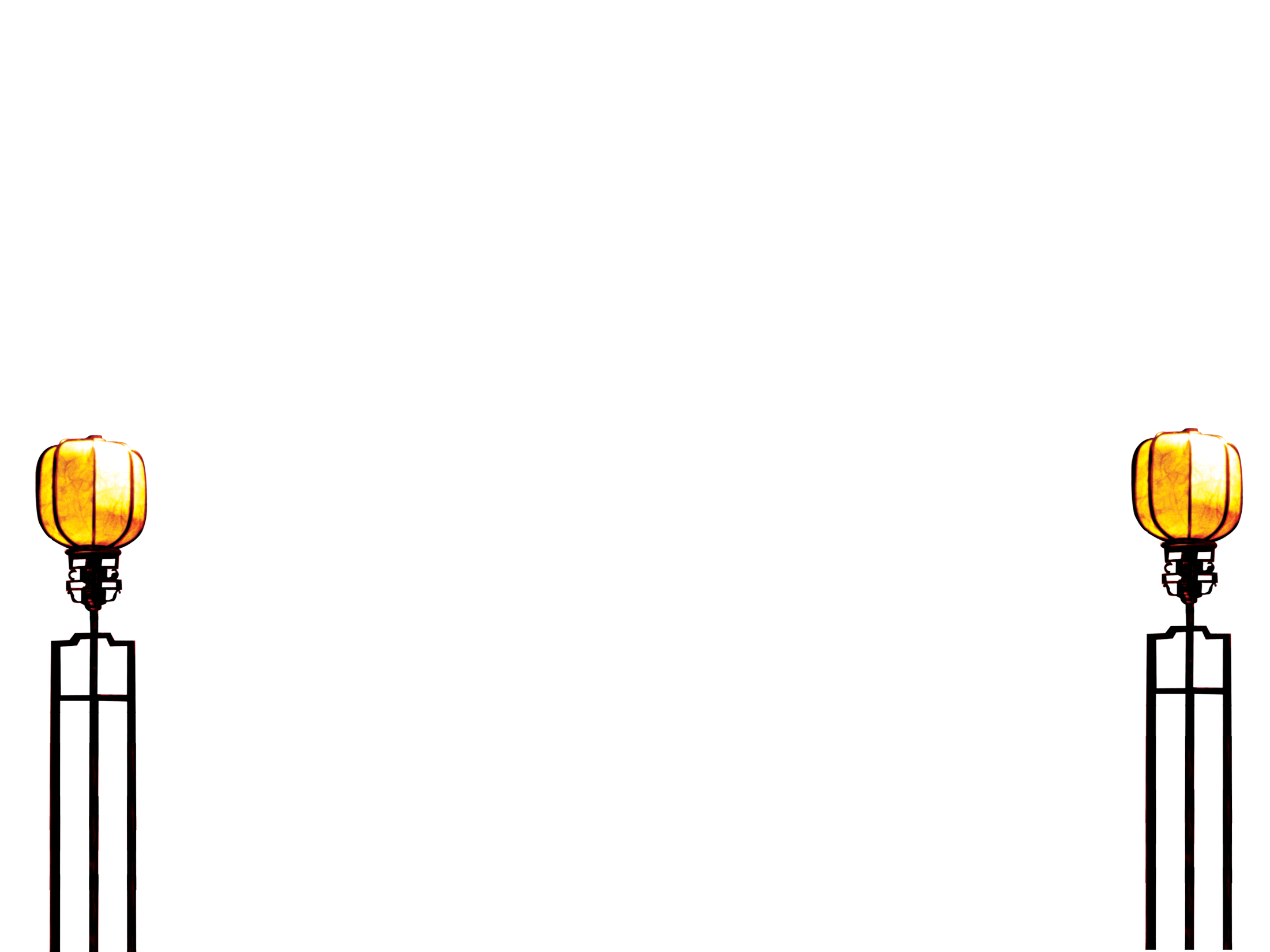 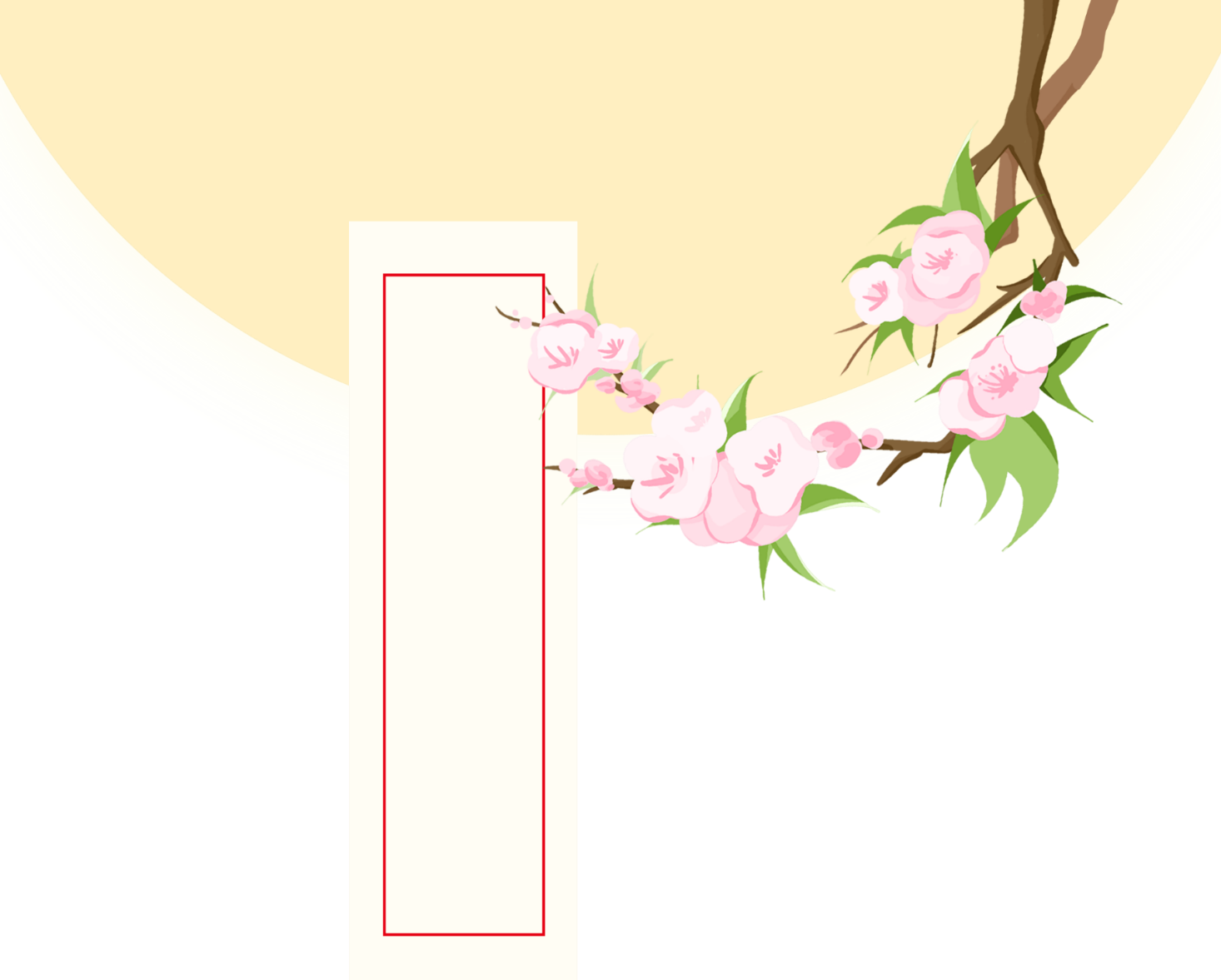 HOẠT ĐỘNG 3
LUYỆN TẬP
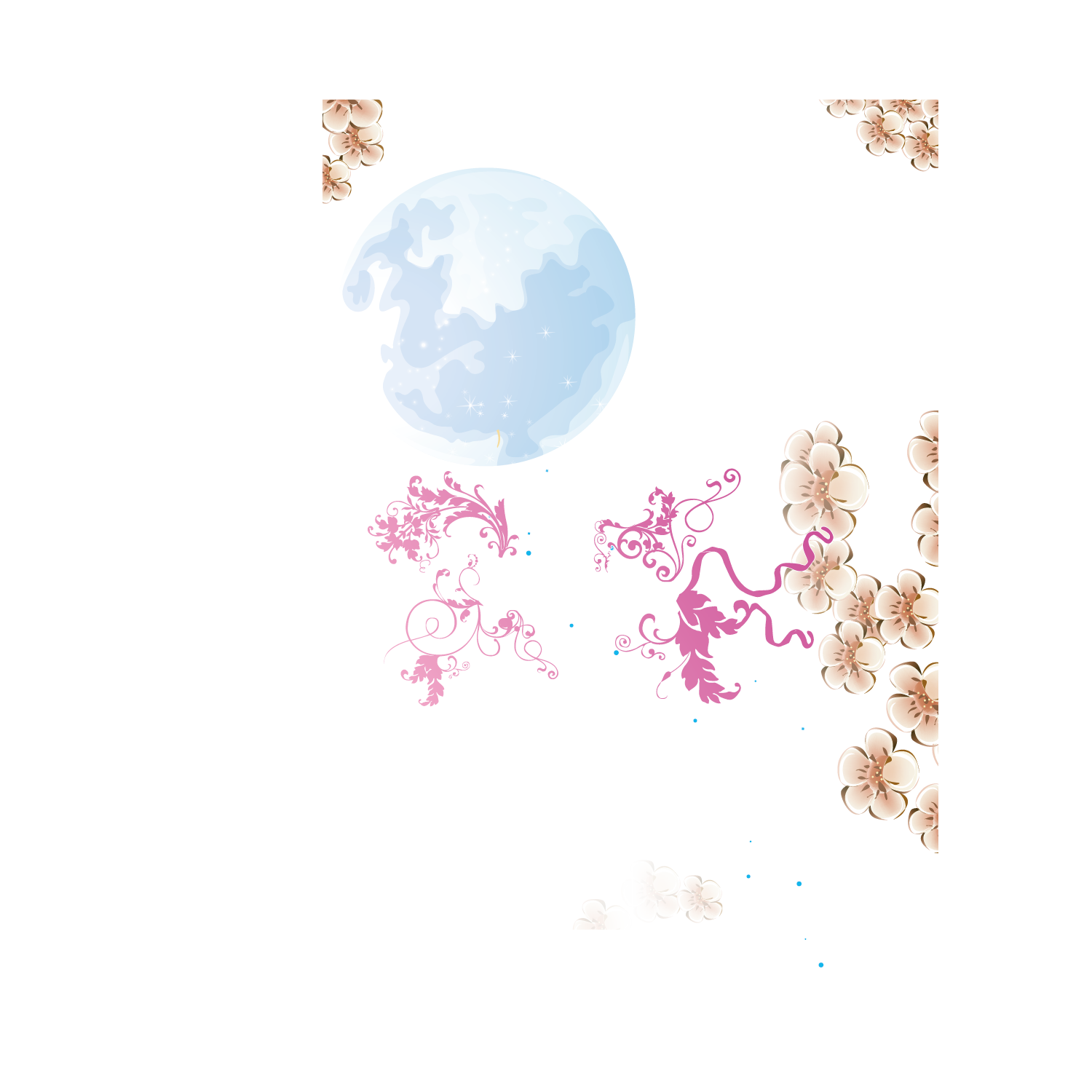 Bài tập 1
 HS vẽ sơ đồ tư duy về kiến thức bài học.
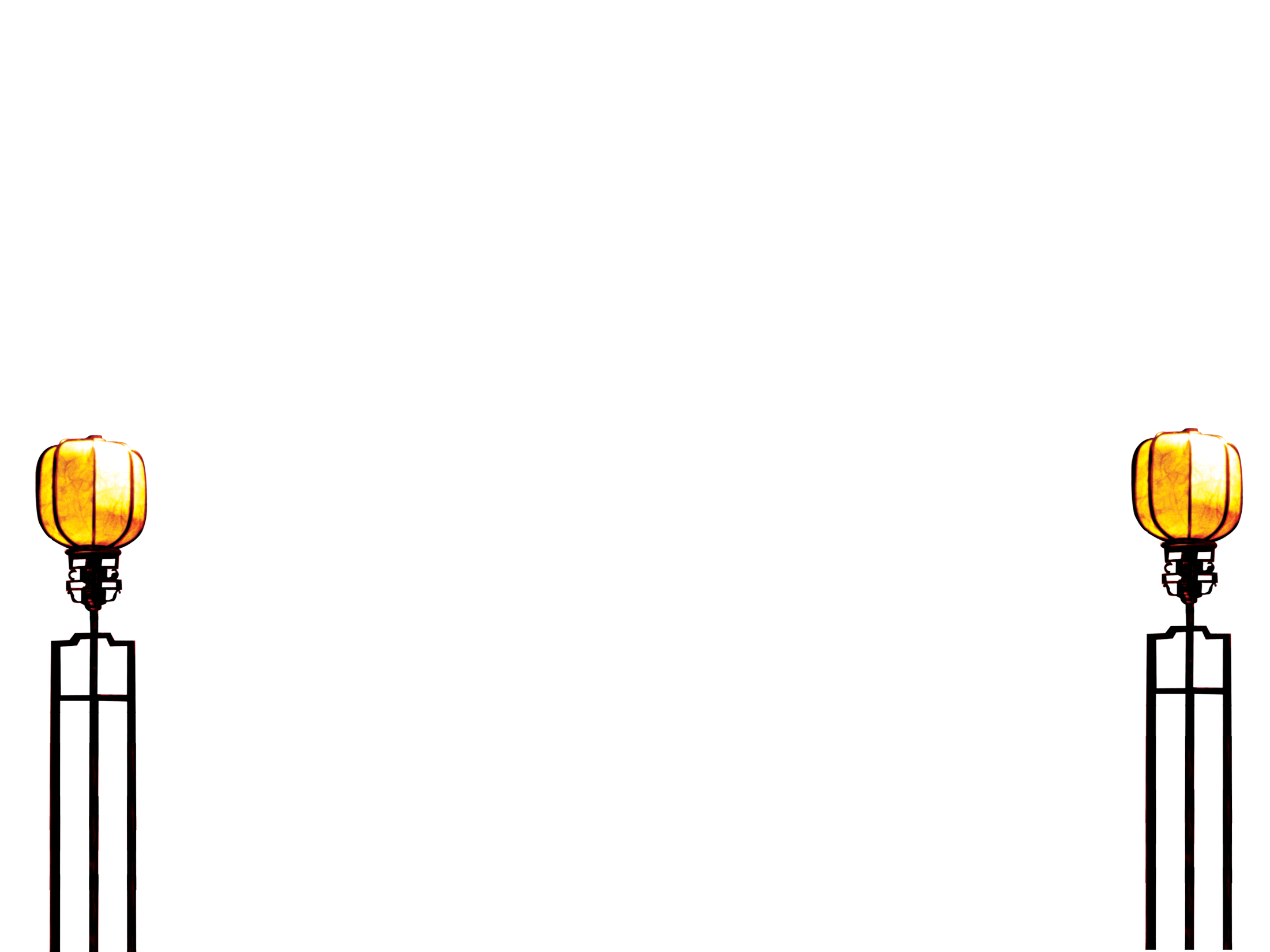 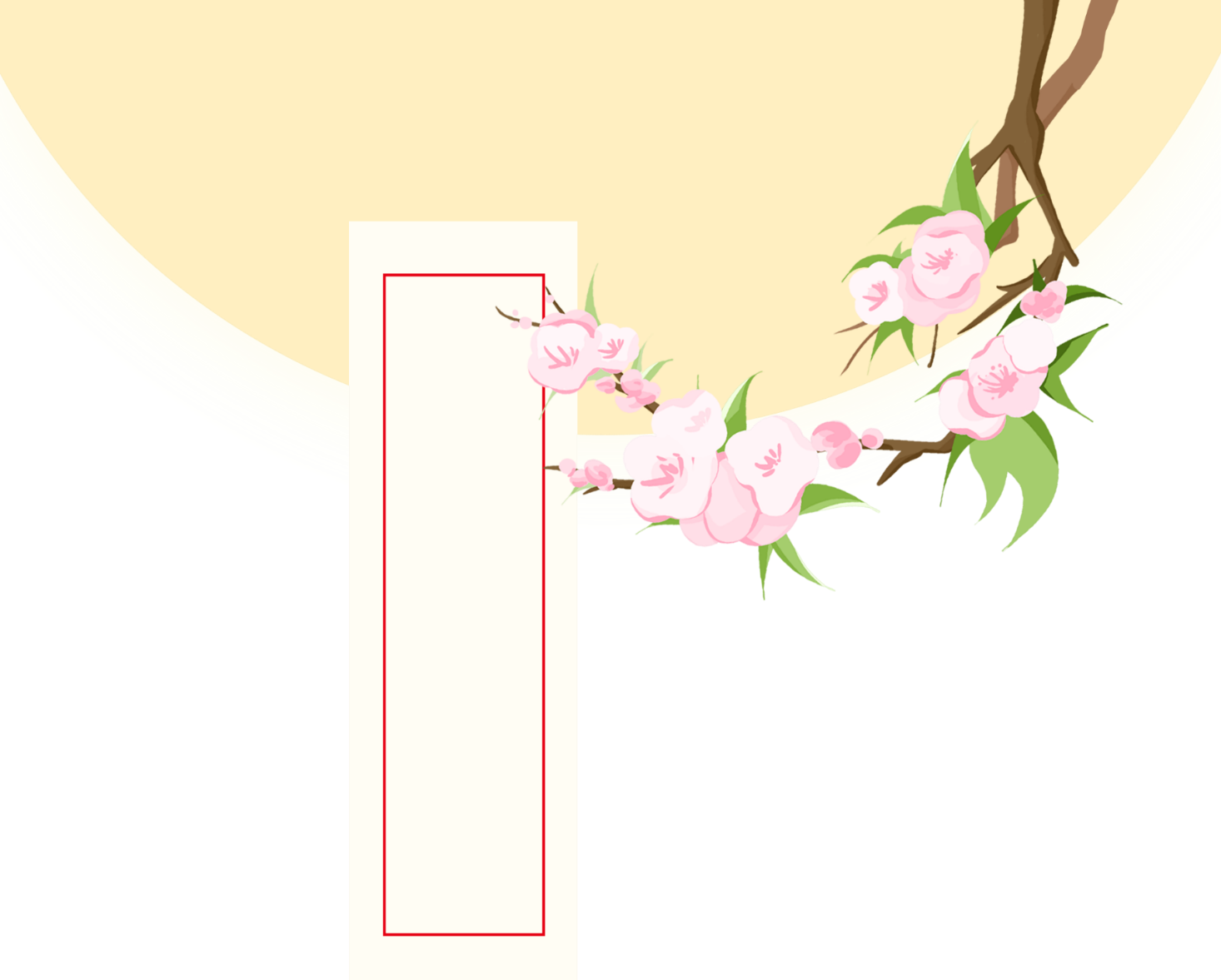 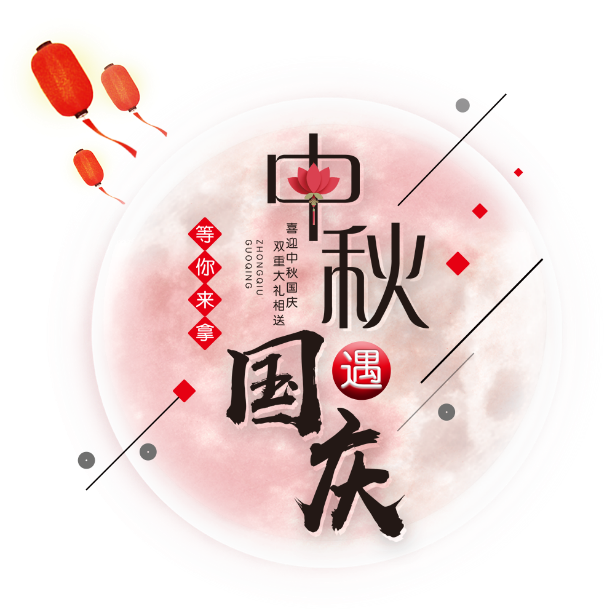 HOẠT ĐỘNG 4
VẬN DỤNG
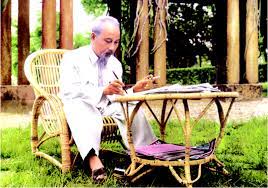 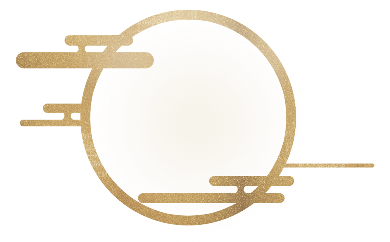 Đề bài: Qua bài viết của tác giả Lê Trí Viễn, hãy viết đoạn văn ngắn (khoảng 7 – 9 câu) chia sẻ điều làm em thấy thú vị, hấp dẫn khi đọc thơ.
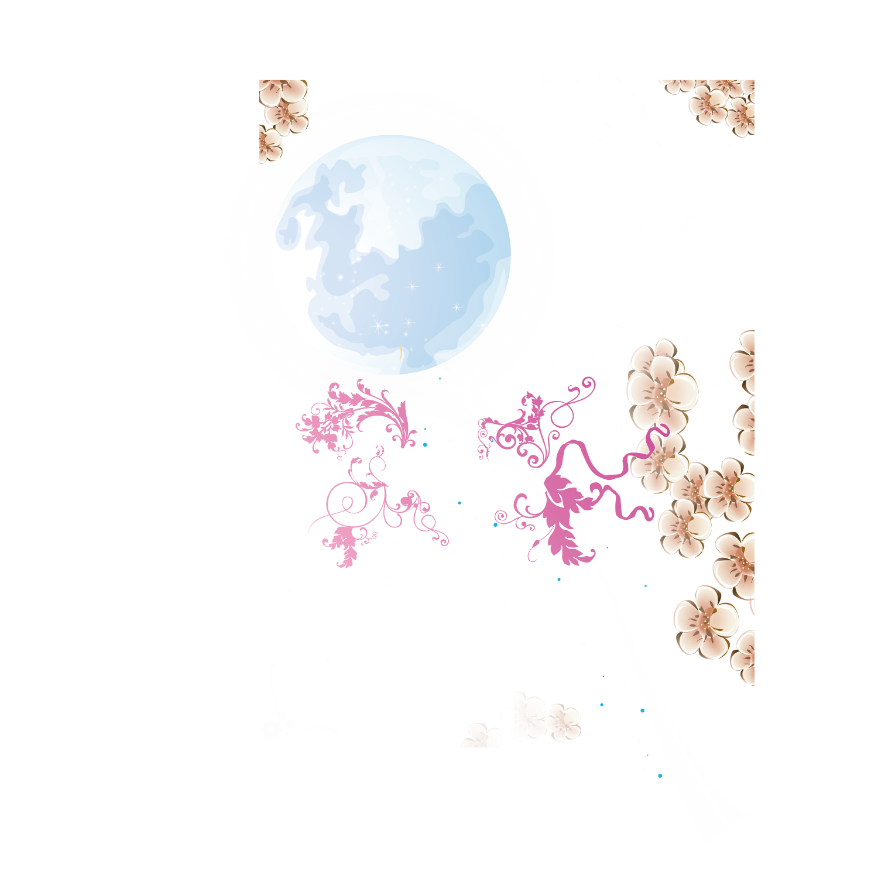 Bảng kiểm kĩ năng viết đoạn văn
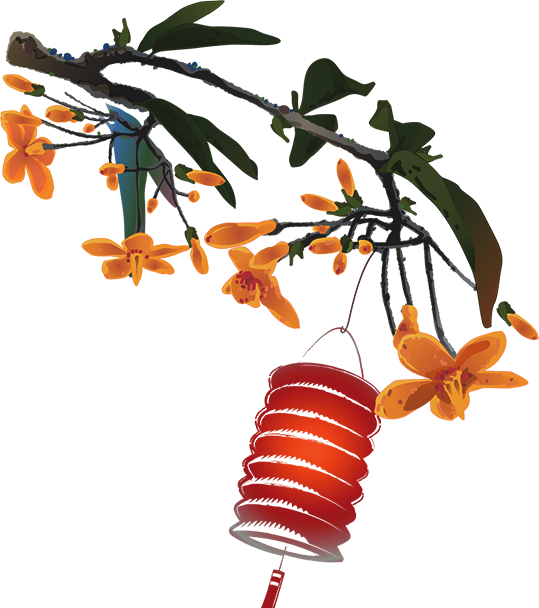 Gợi ý
Thơ trữ tình phản ánh cuộc sống qua những rung động của tình cảm. Thế giới nội tâm của nhà thơ không chỉ biểu hiện bằng ý nghĩa của từ ngữ mà còn bằng cả âm thanh, nhịp điệu của từ ngữ ấy. Nếu như trong văn xuôi, các đặc tính thanh học của ngôn ngữ (như cao độ, cường độ, trường độ…) không được tổ chức thì trong thơ, trái lại, những đặc tính ấy lại được tổ chức một cách chặt chẽ, có dụng ý, nhằm tăng hàm nghĩa cho từ ngữ, gợi ra những điều mà từ ngữ không nói hết. Tính nhạc có lẽ chính là đặc trưng chủ yếu nhất mang tính loại biệt rõ nét cho ngôn ngữ thơ ca. Nhờ đó thơ ca như khúc hát của cảm xúc cất lên từ sâu thẳm trái tim người nghệ sĩ, thơ ca làm cho những gì tốt đẹp nhất trên đời trở nên bất tử. Có lẽ vậy mà Vôn-te mới cho rằng: Thơ là sự hùng biện du dương. Những vần thơ đọc lên nghe như một bản dương cầm ngân nga hay một điệu ghita huyền bí. Ai mà chẳng từng thiết tha yêu những vần thơ giàu chất nhạc?
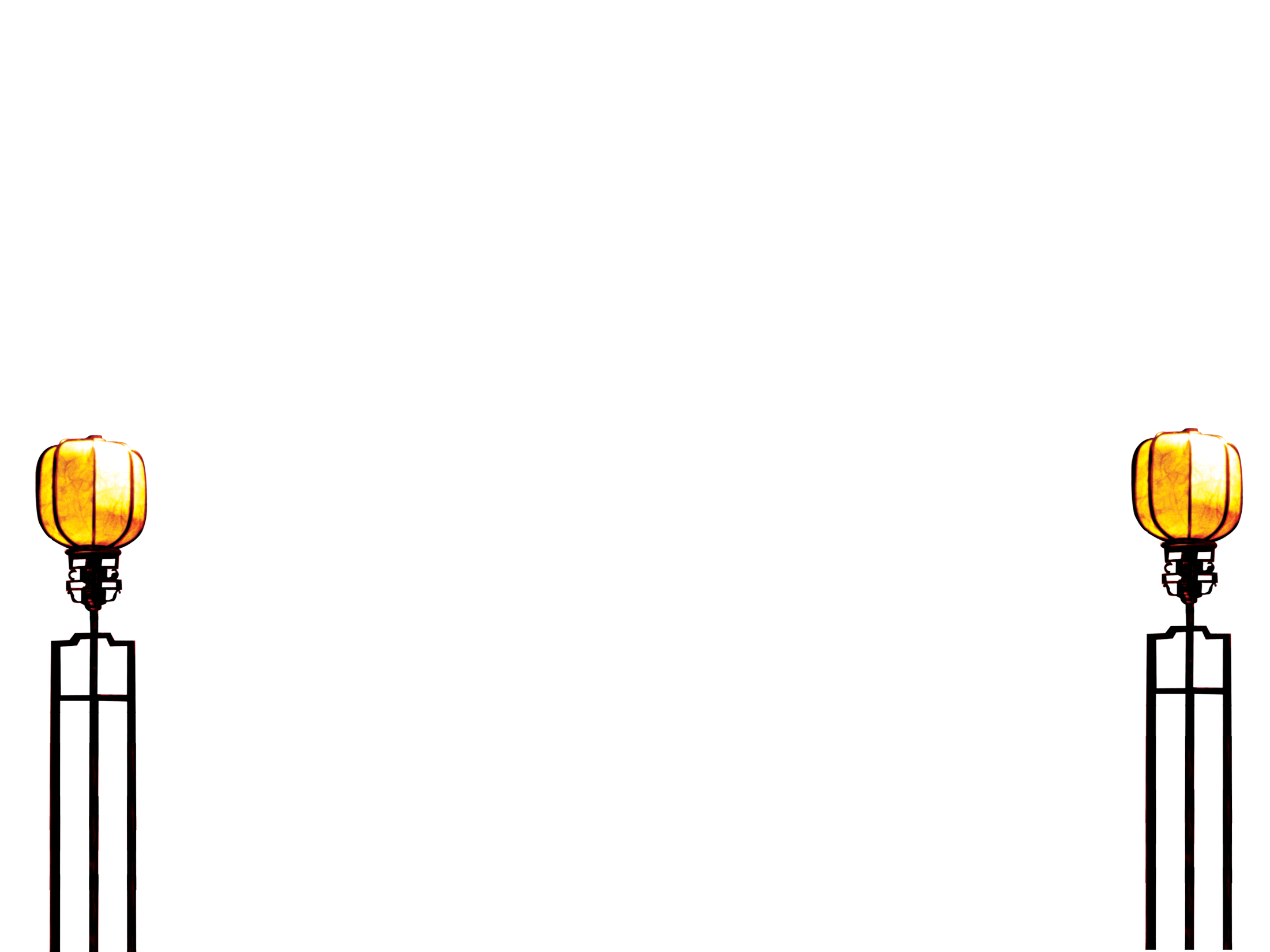 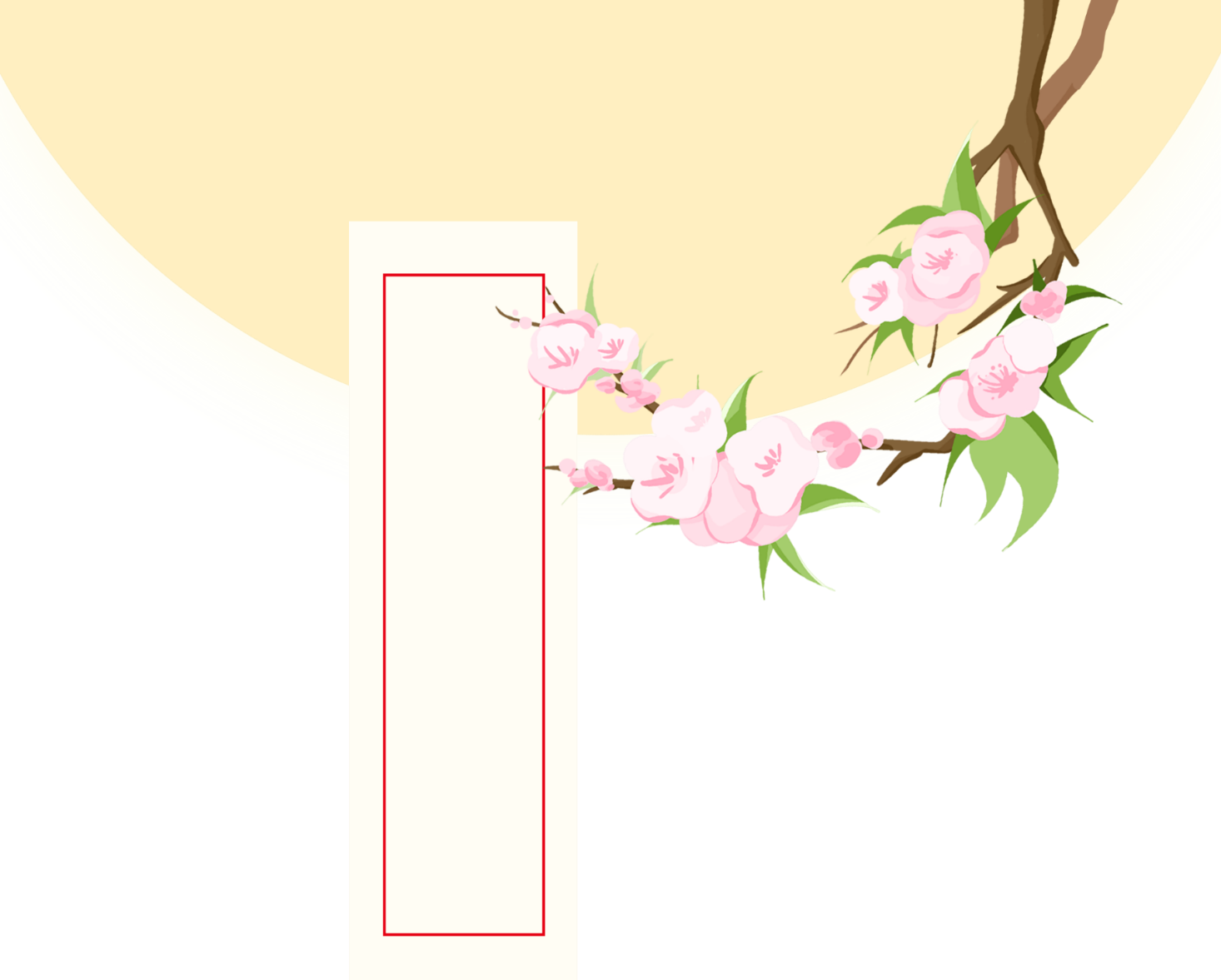 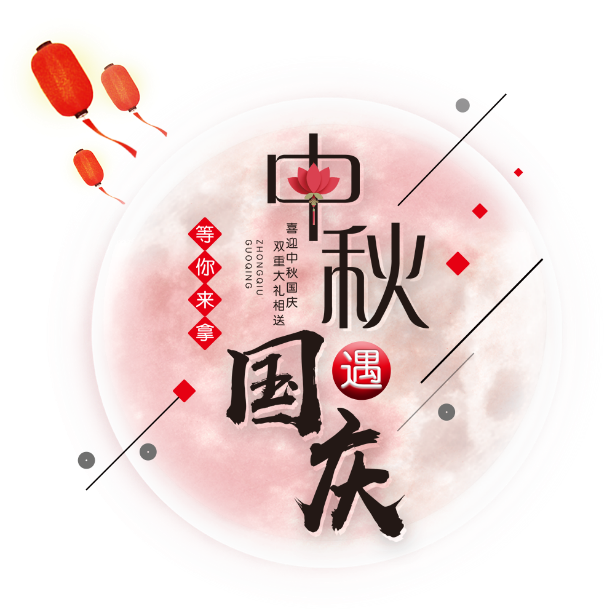 CẢM ƠN 
CÁC EM!!